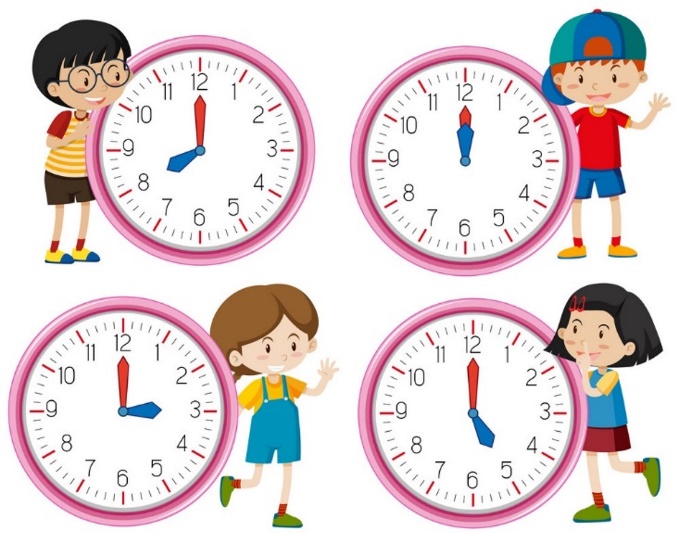 Математика
2 клас. Розділ 3. Додавання і віднімання двоцифрових чисел
Урок 43
Віднімання двоцифрових чисел 
виду 34-21
Налаштування на урок
Урок буде цікавим
Як ти відчуваєш, яким буде урок? 
Вибери позначку відповідного кольору світлофора.
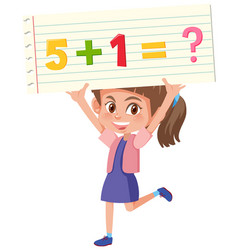 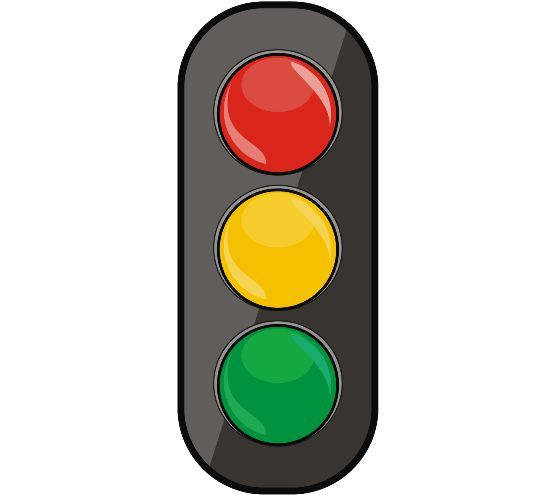 І сувора, й солов’їна
Математики країна.
Праця тут іде завзята,
Вмій лиш спритно працювати.
Урок буде нудним
Урок буде швидким
План уроку
Усний рахунок
Додай число 11 шість разів
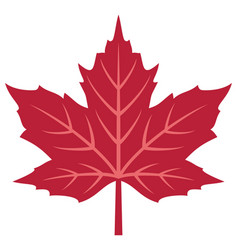 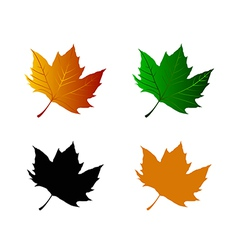 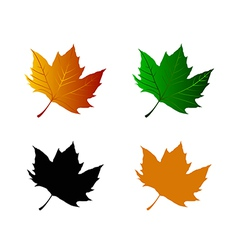 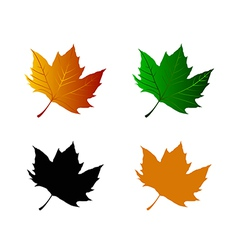 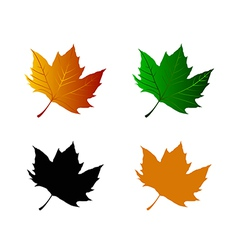 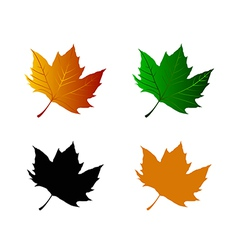 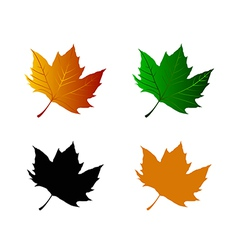 11
11
11
66
11
11
11
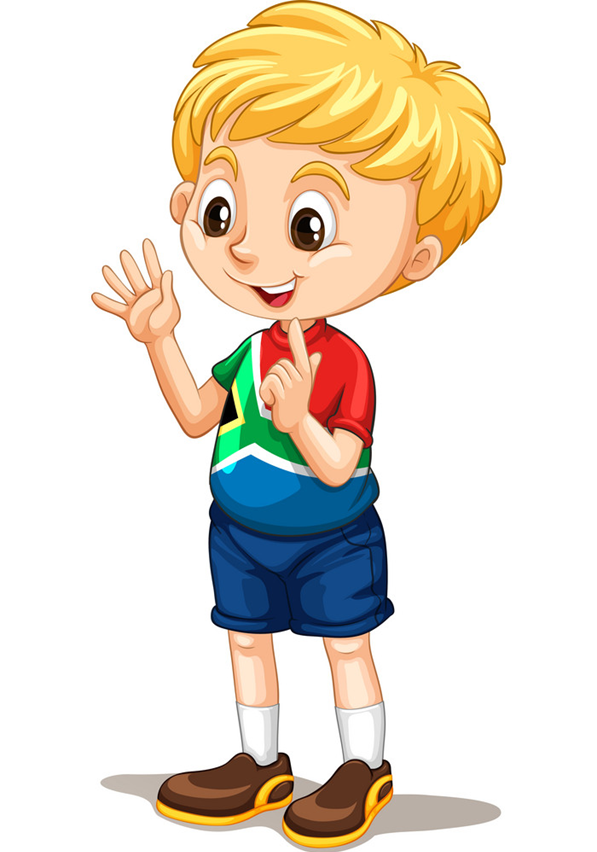 Додай число 12 чотири рази
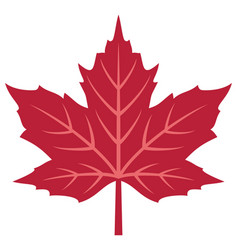 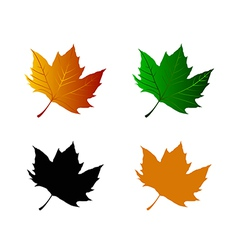 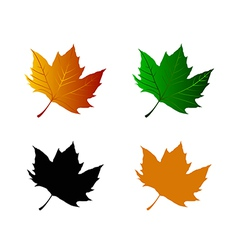 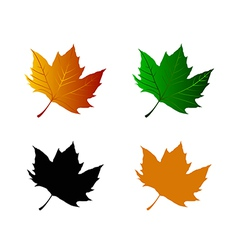 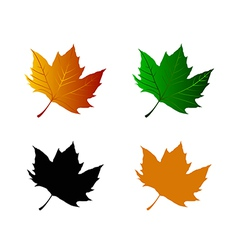 48
12
12
12
12
Підручник.
Сторінка
57
За малюнком і записом поясни, як знайшли 
різницю 34 – 21
Десятки віднімаю від десятків, одиниці від одиниць.
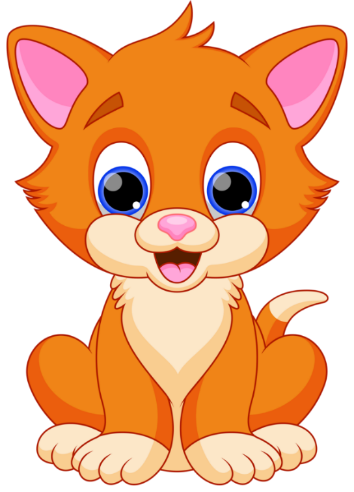 34 – 21 =
(30 – 20) + (4 – 1) =
10 + 3 = 13
20   1
30  4
Підручник.
Сторінка
57
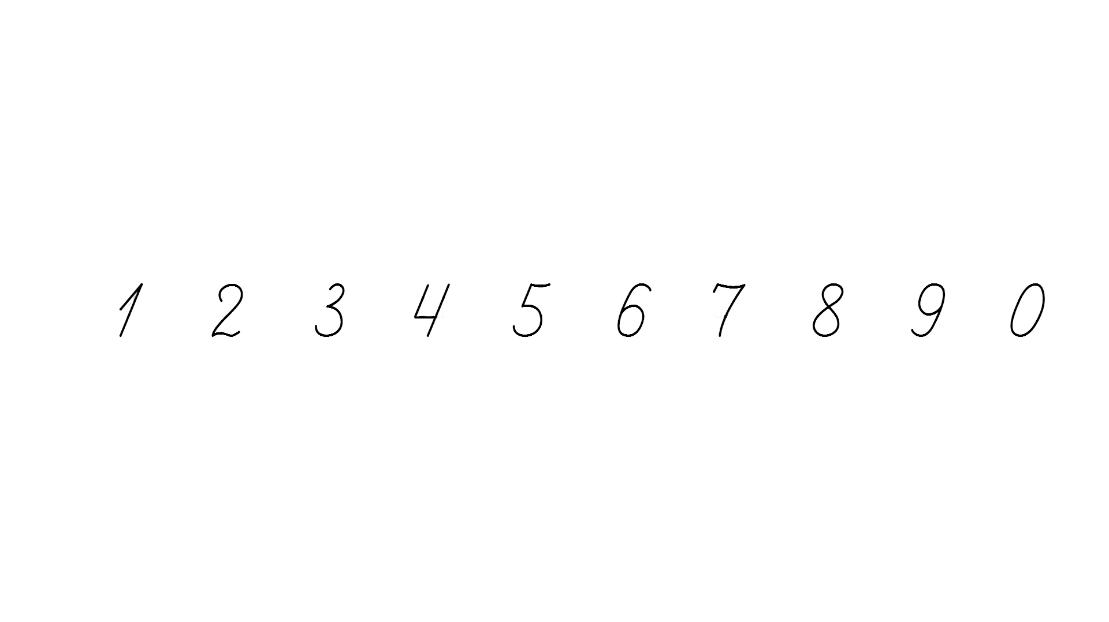 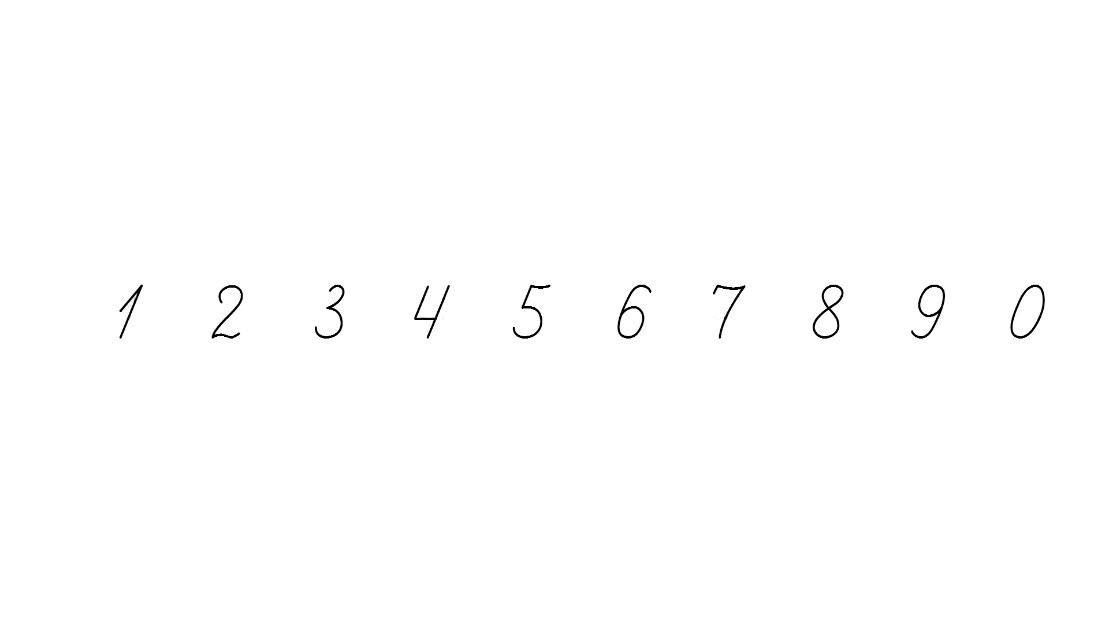 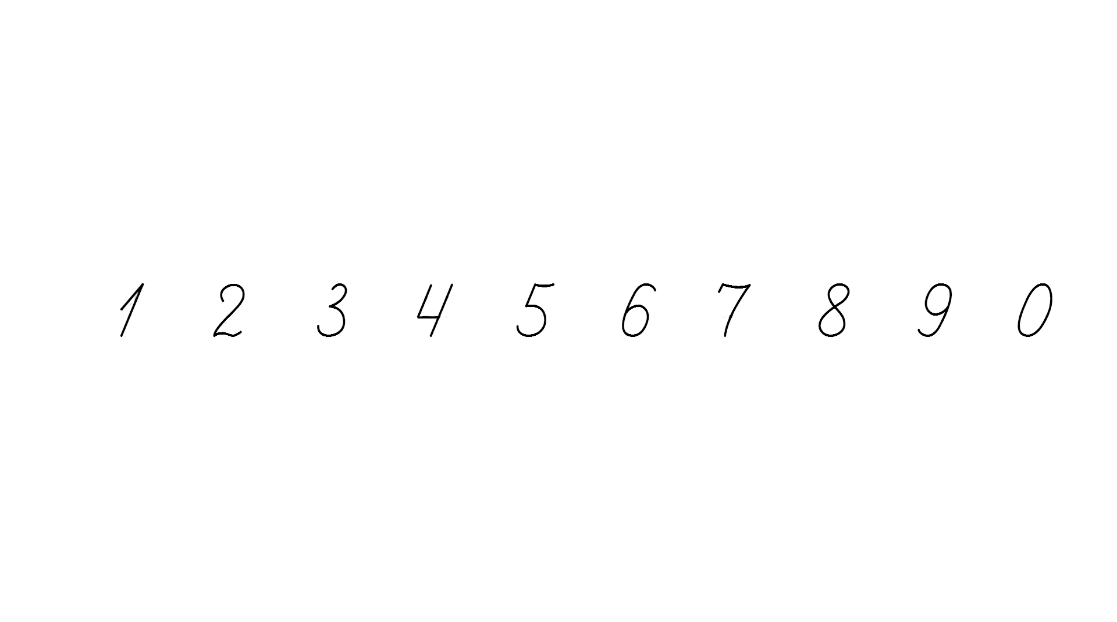 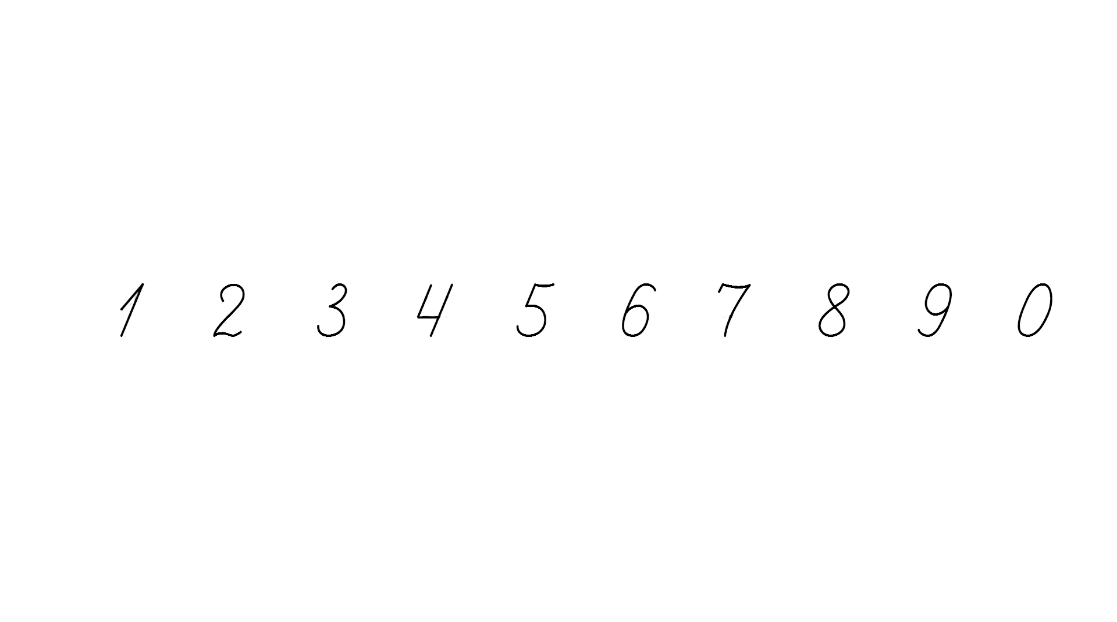 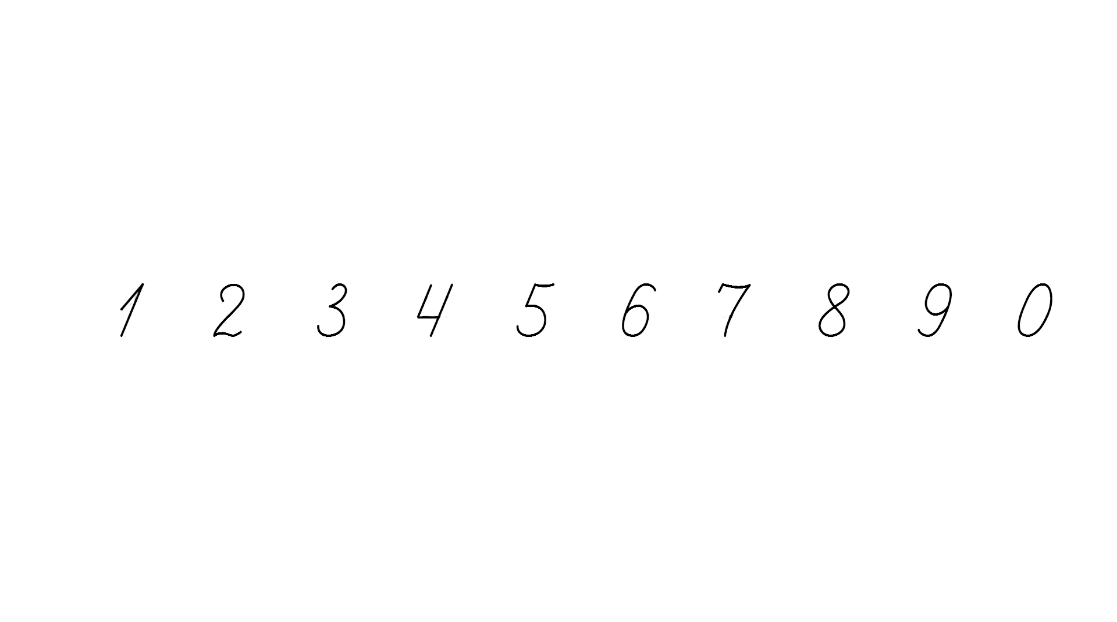 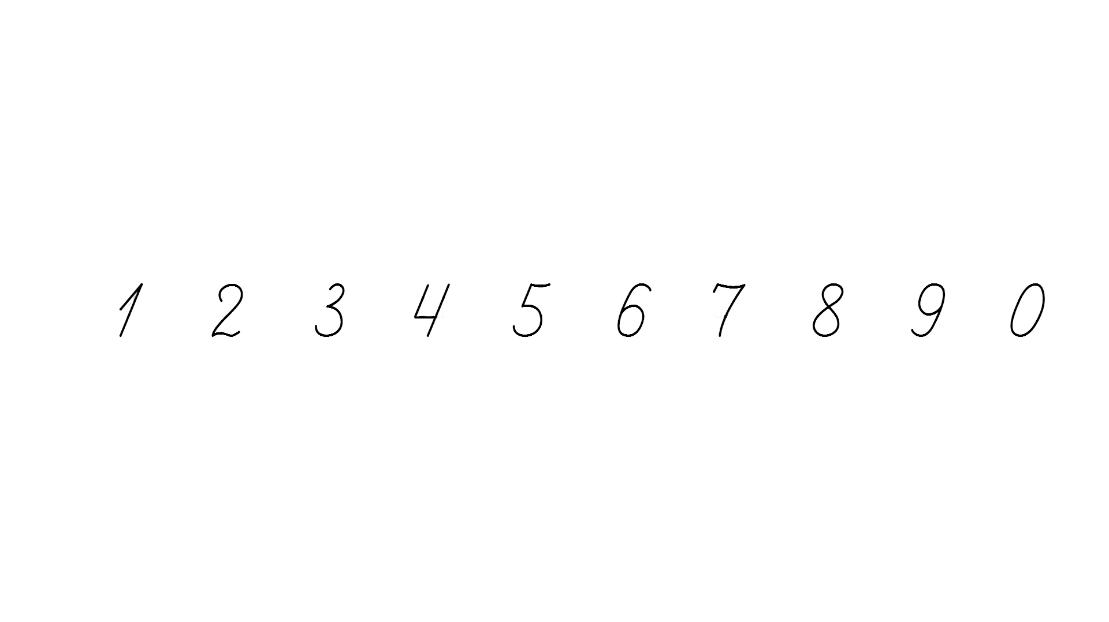 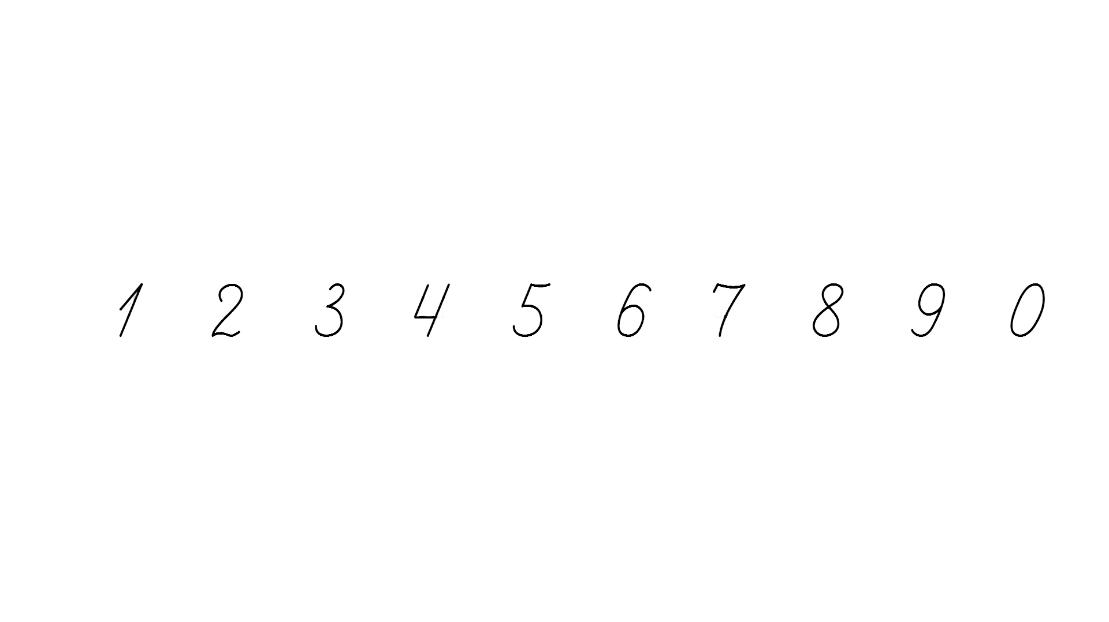 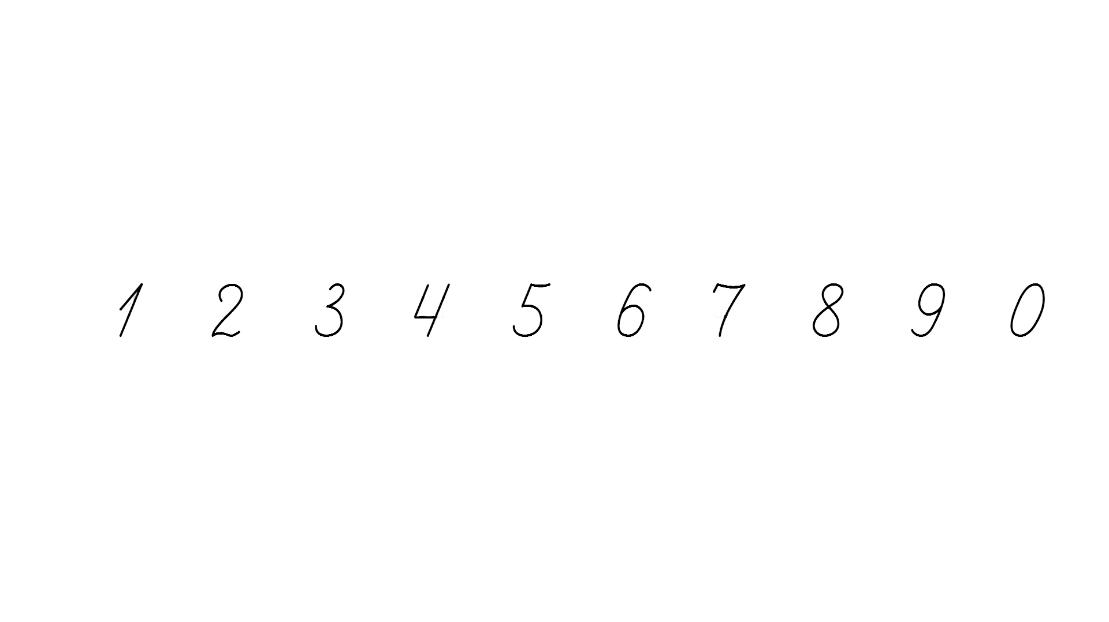 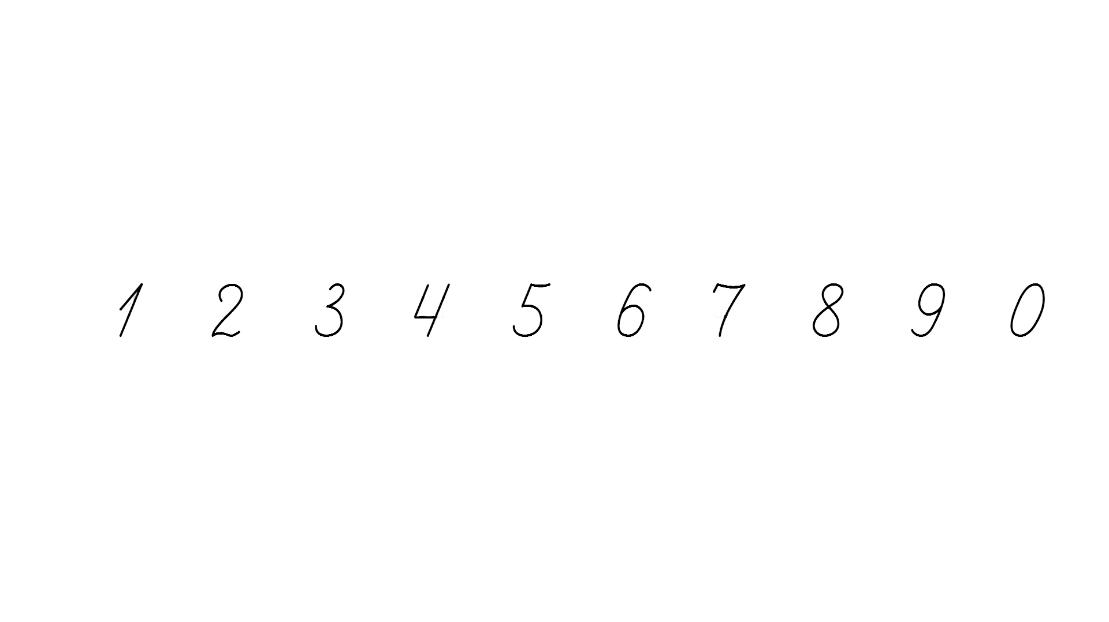 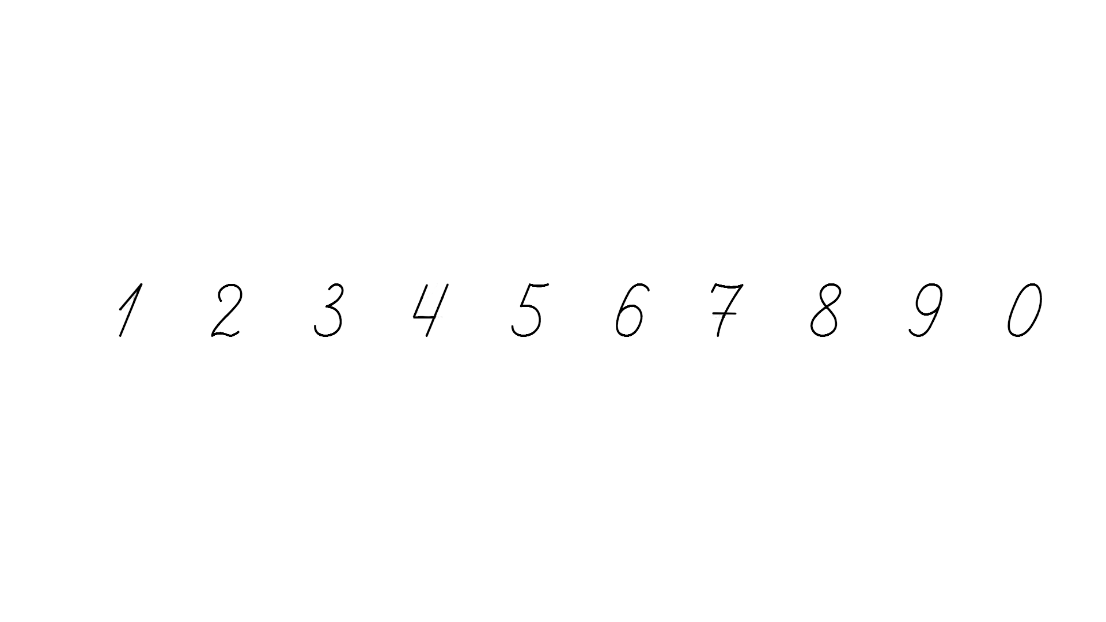 Обчисли 327
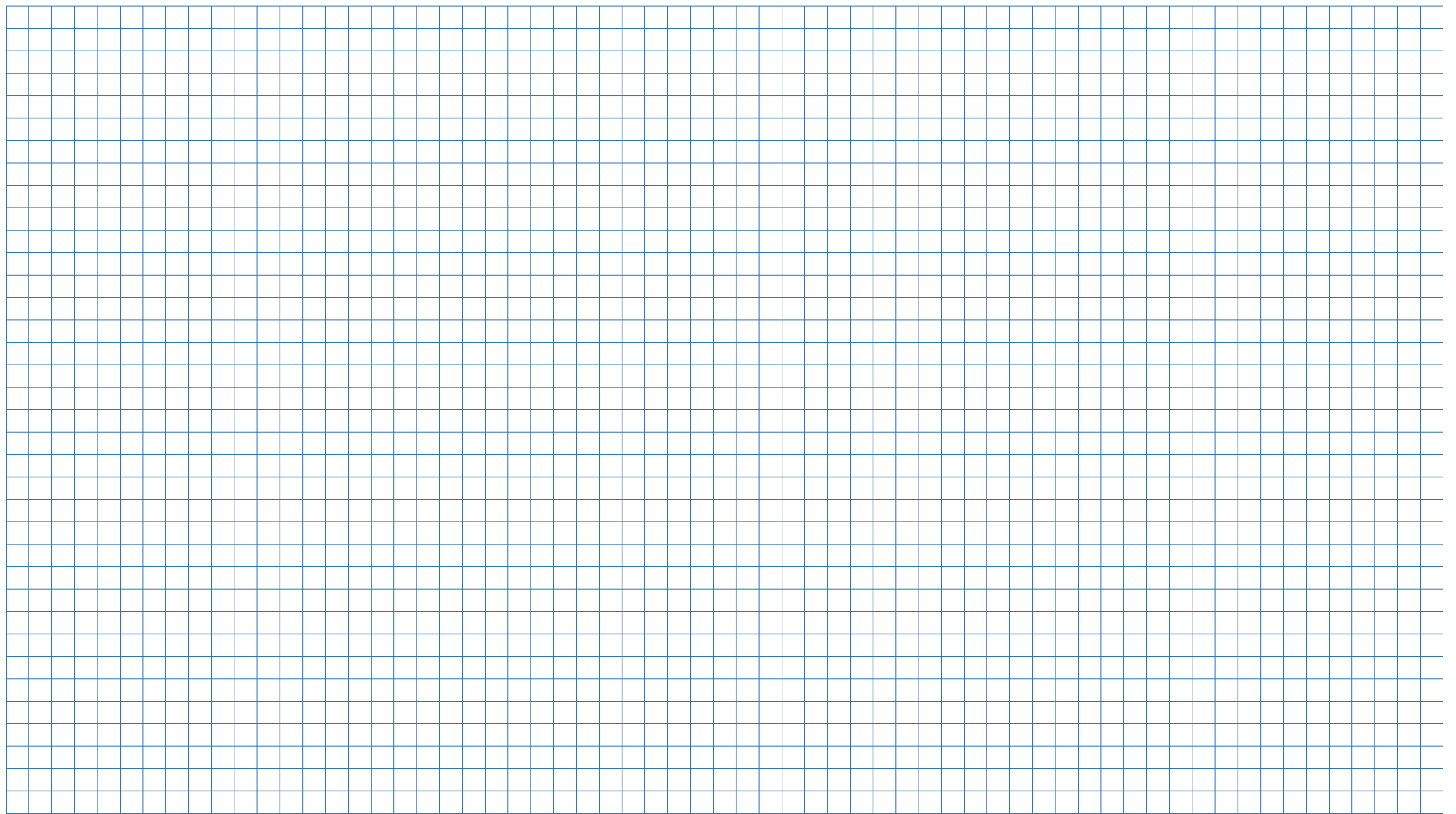 Запиши і обчисли  вирази з дужками
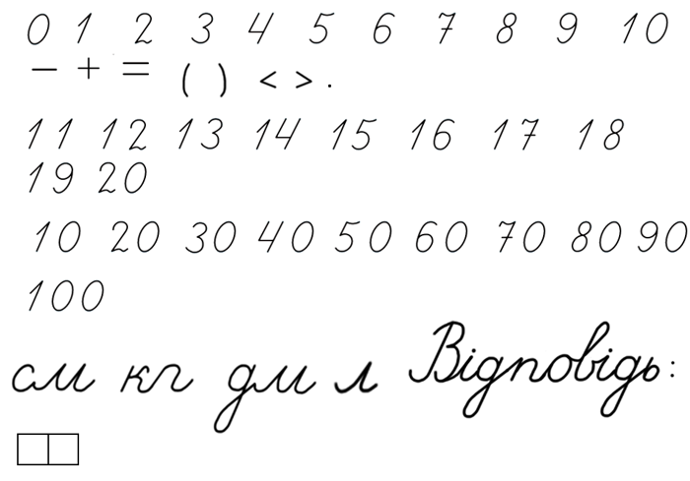 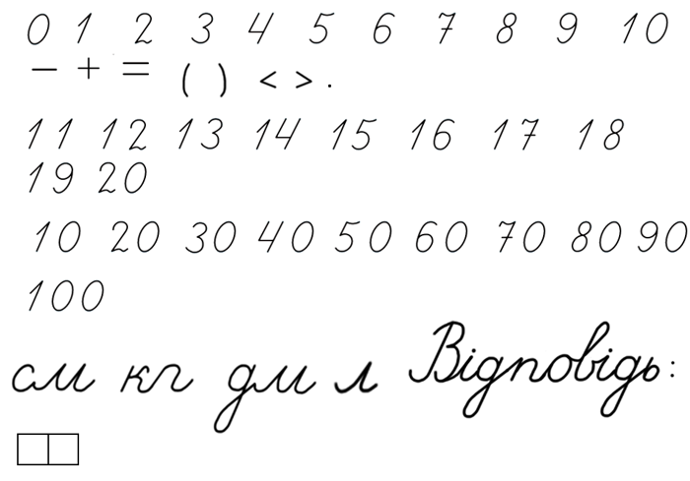 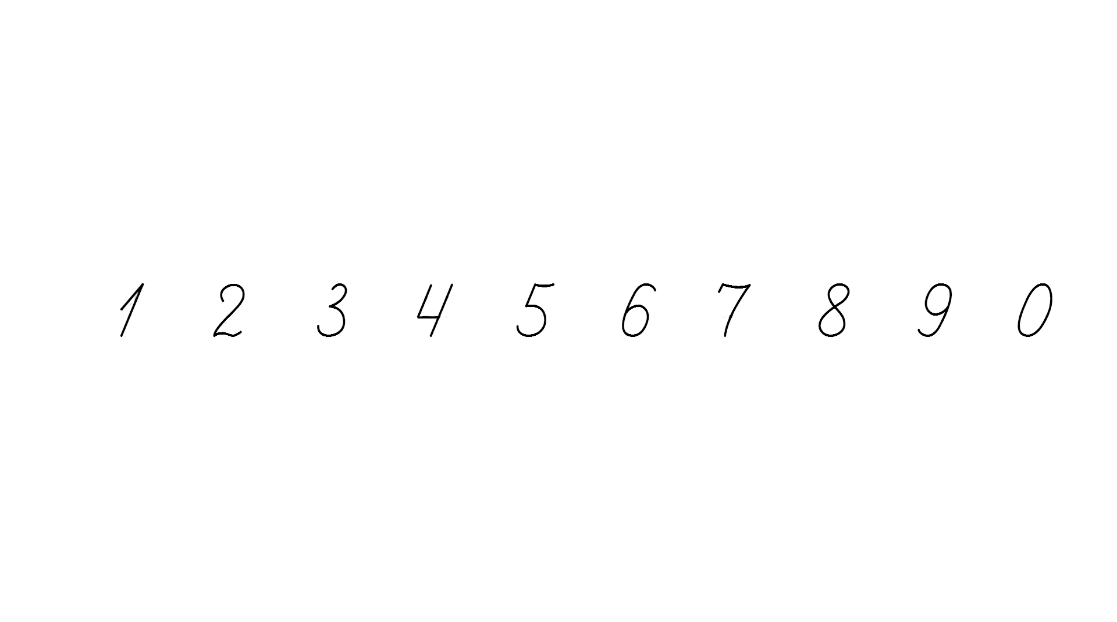 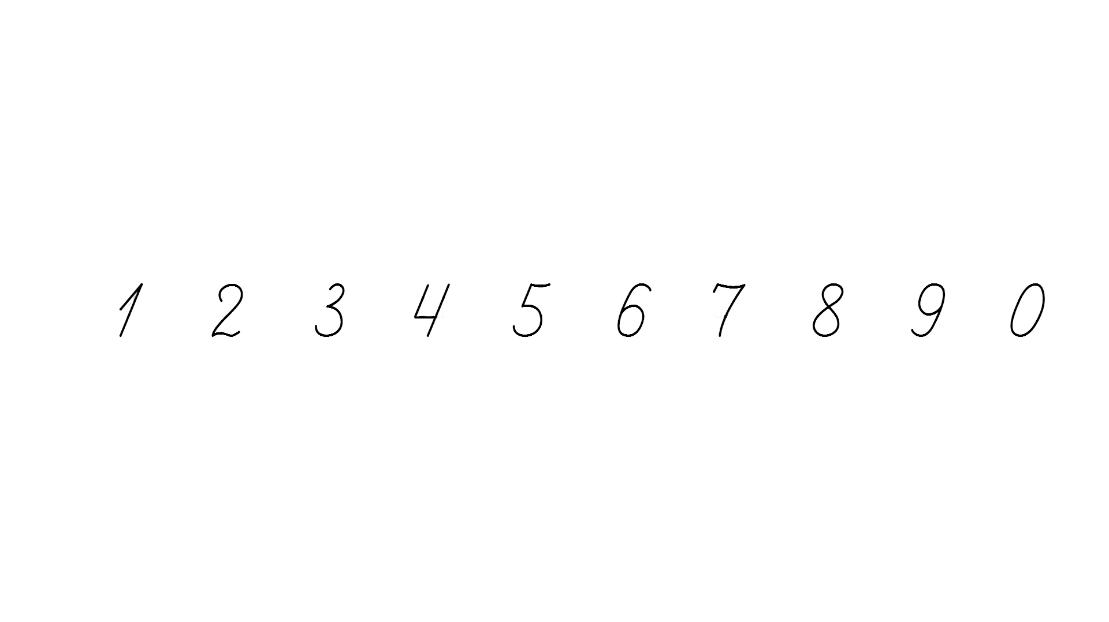 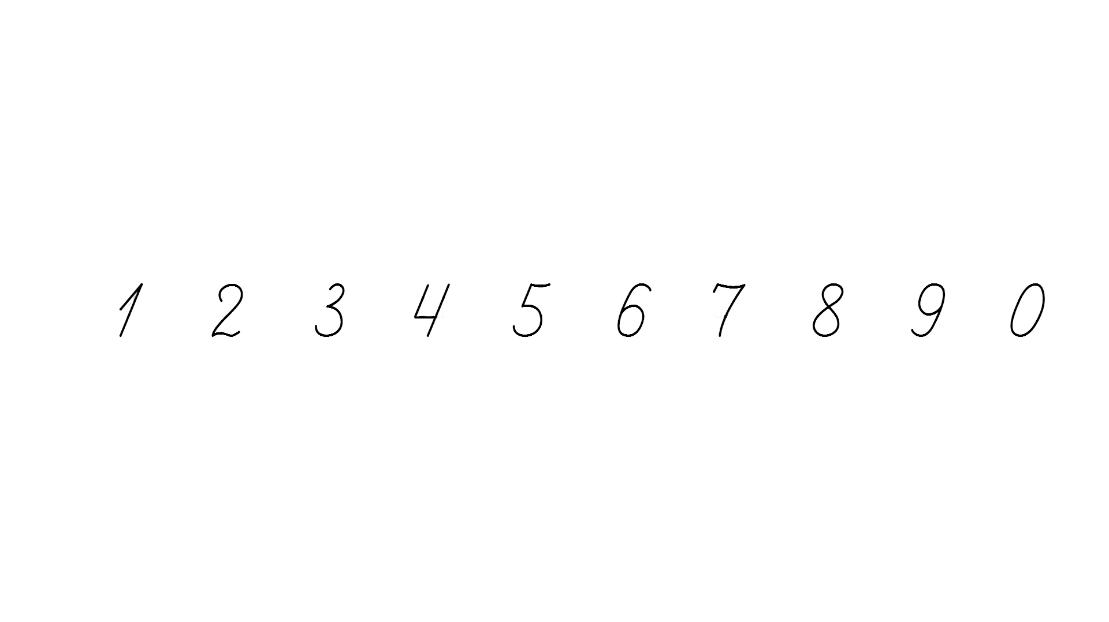 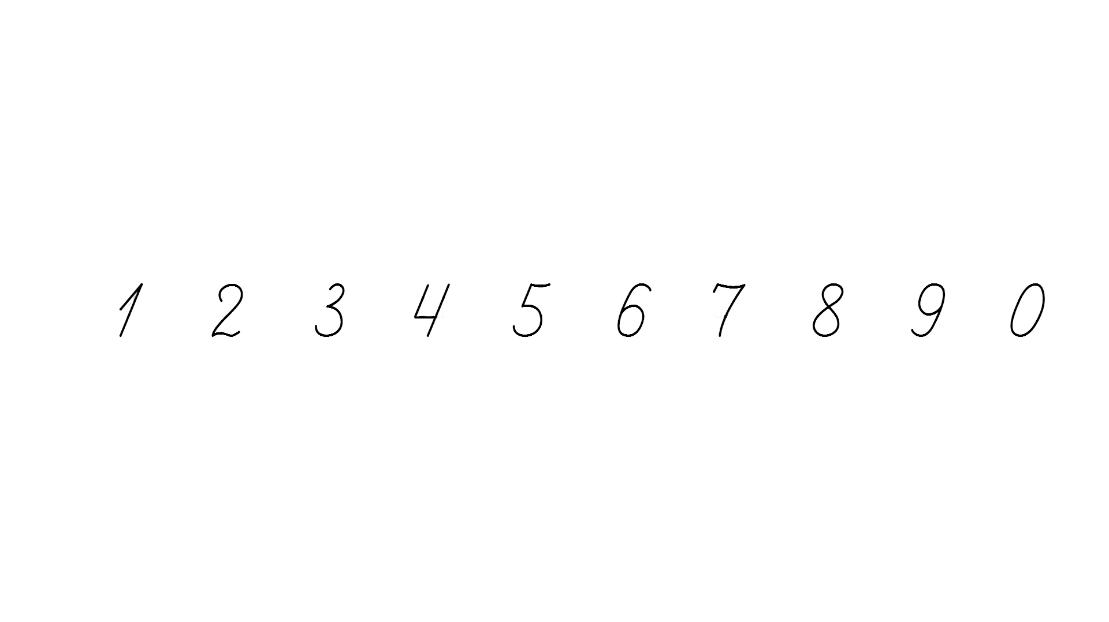 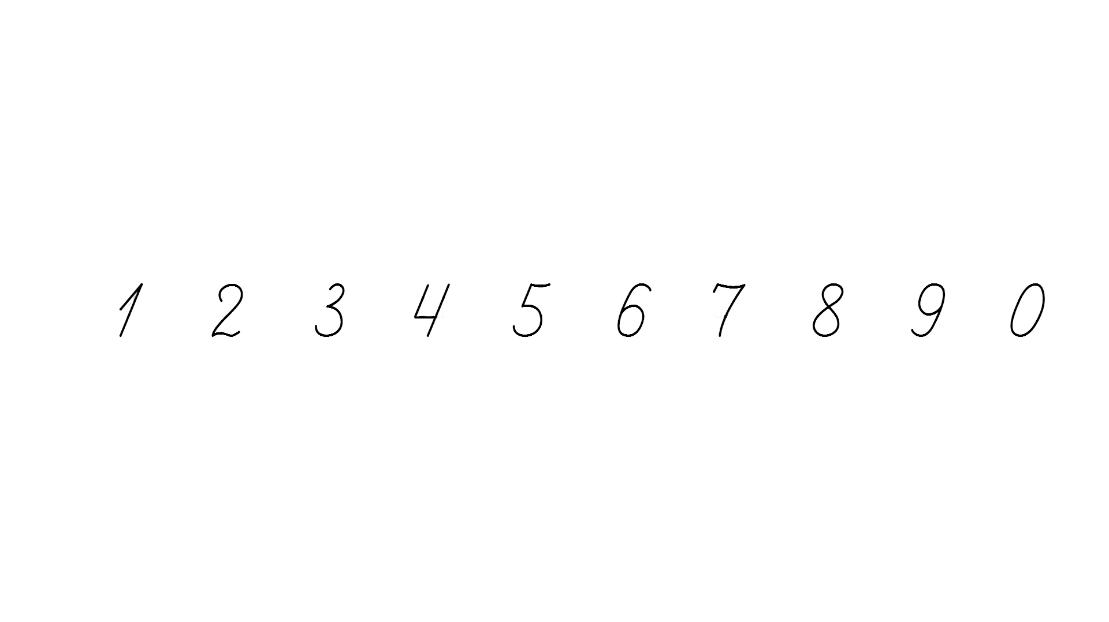 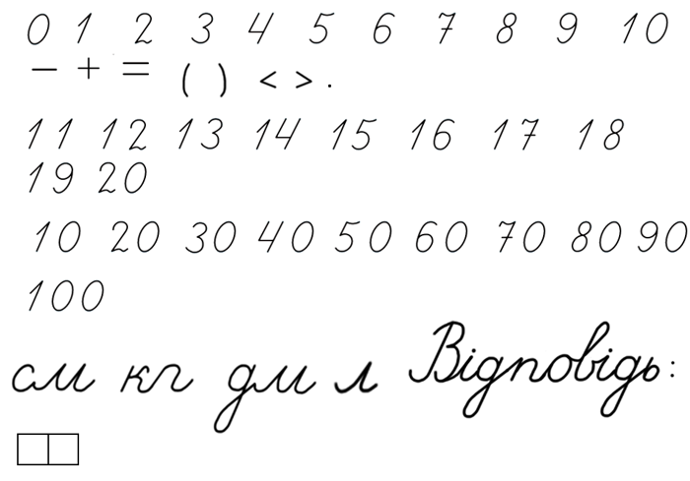 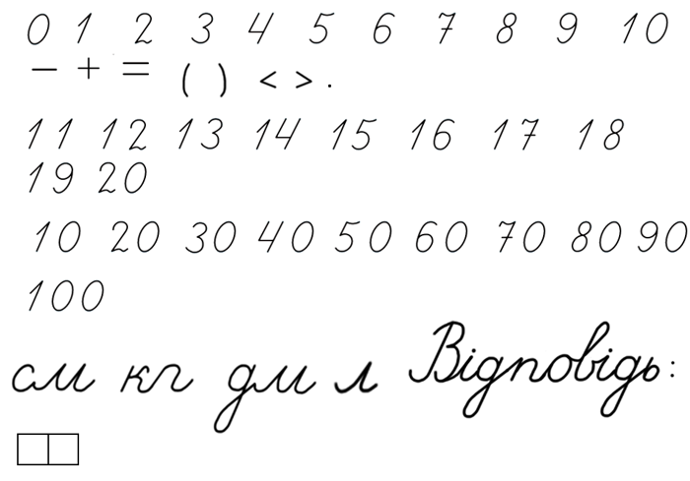 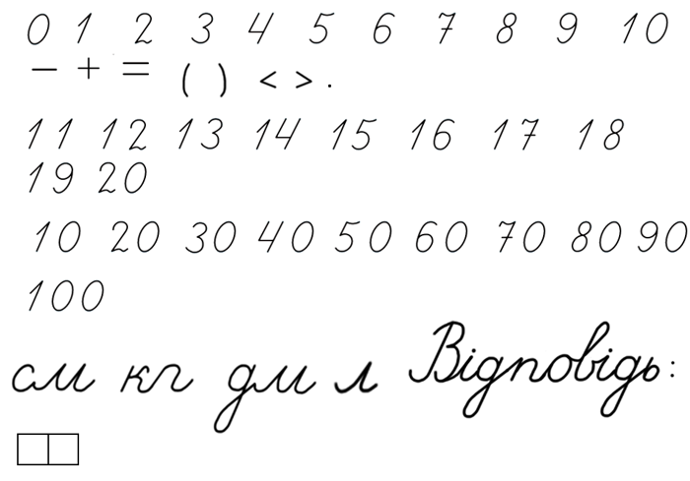 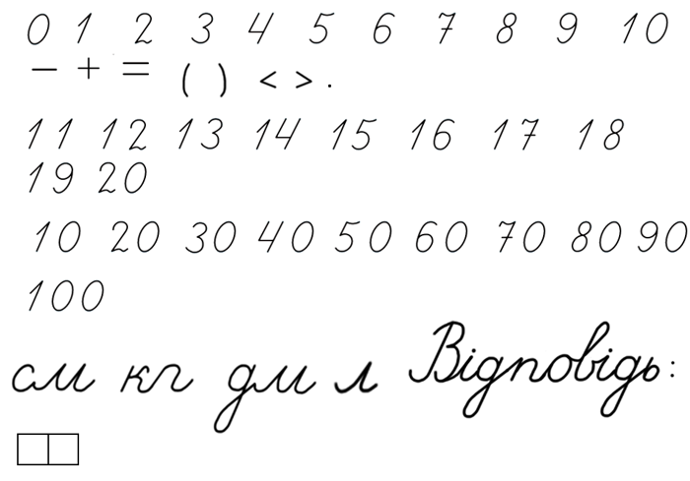 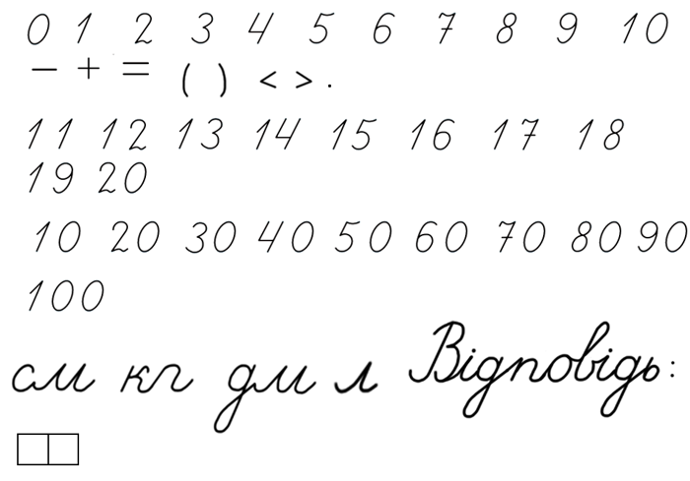 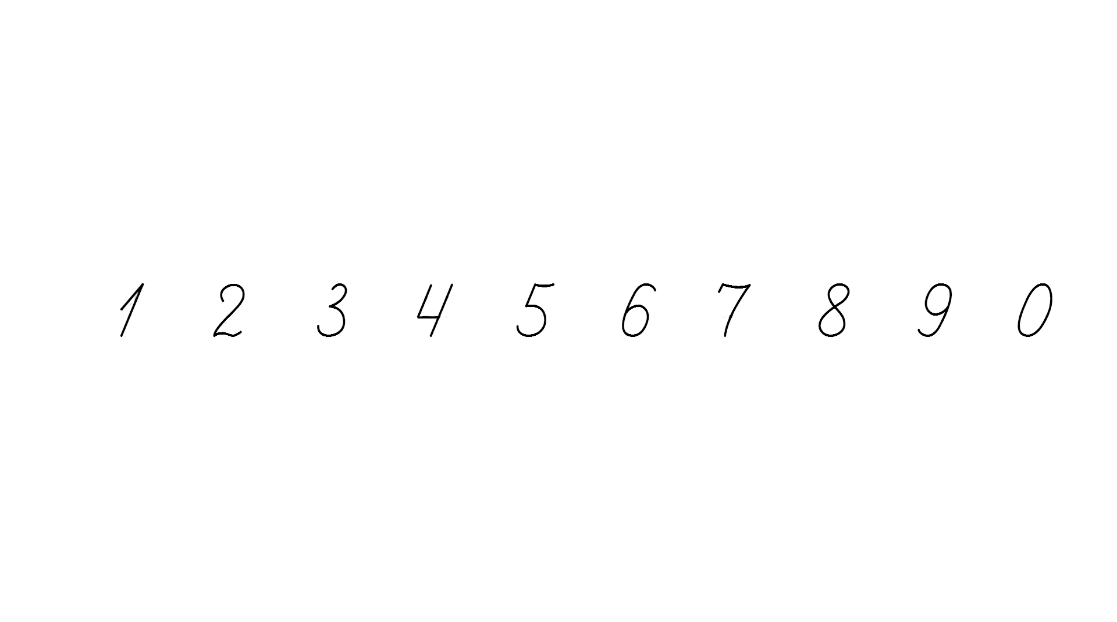 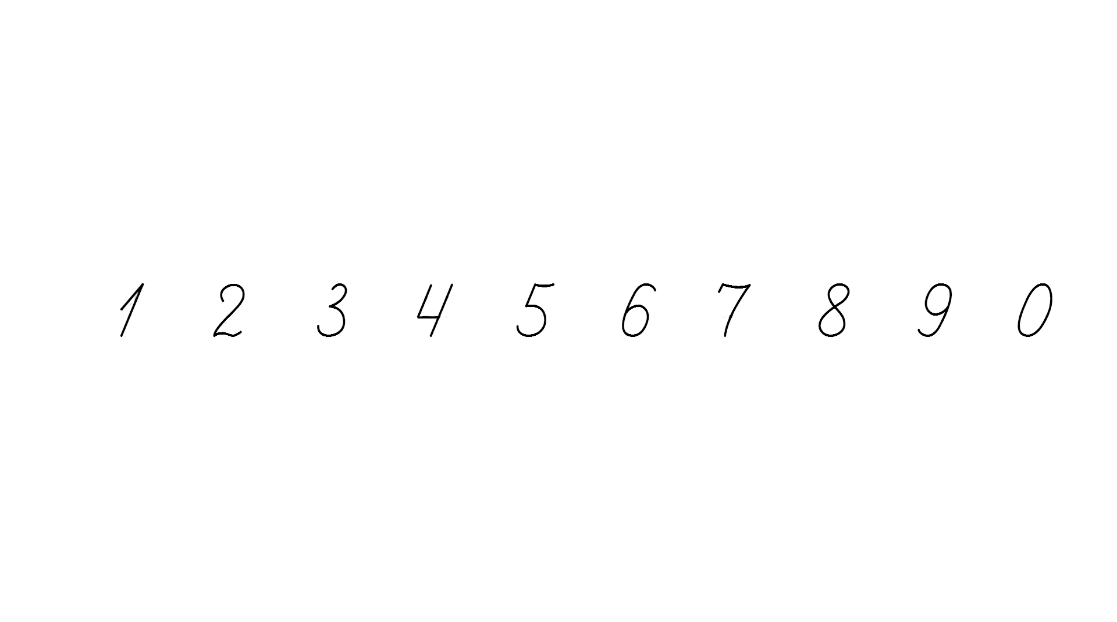 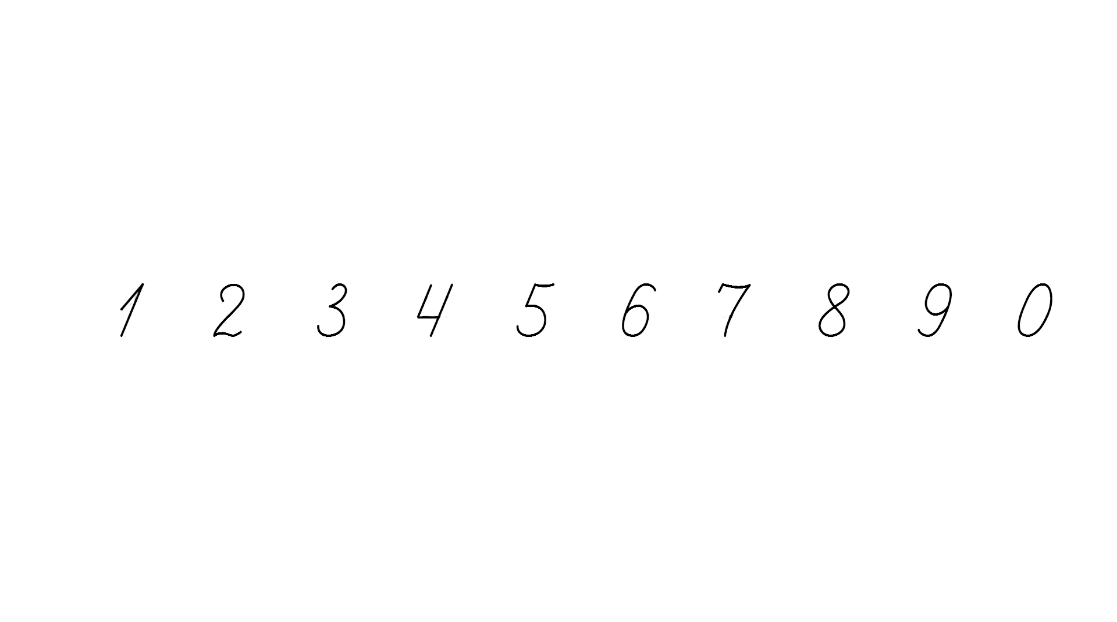 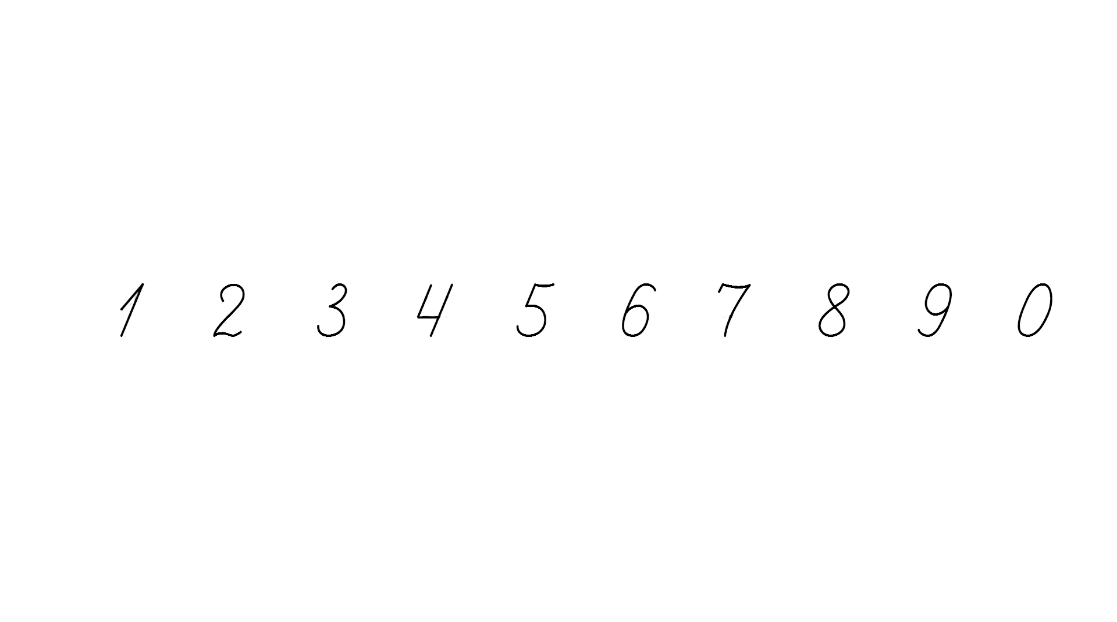 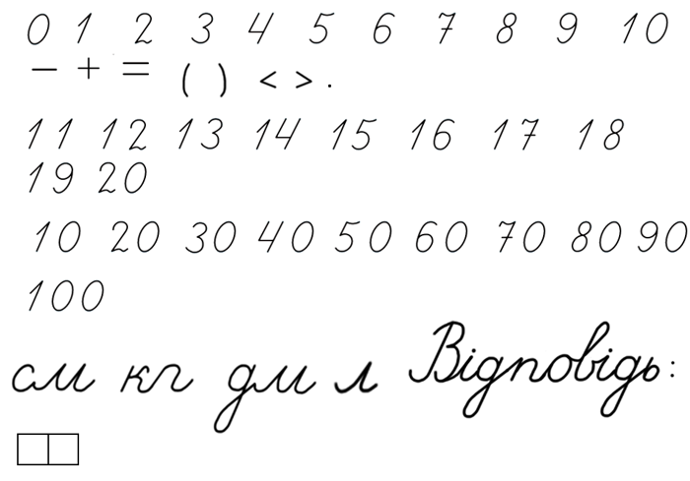 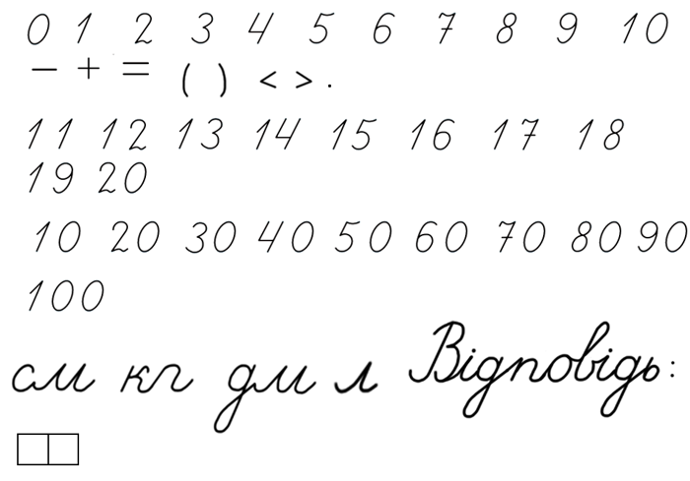 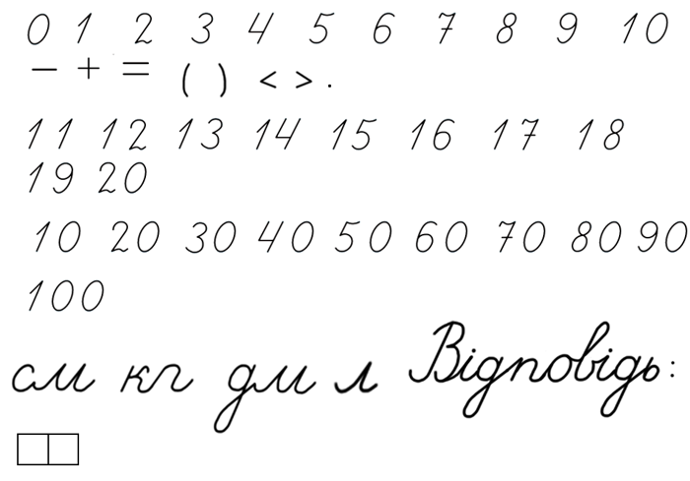 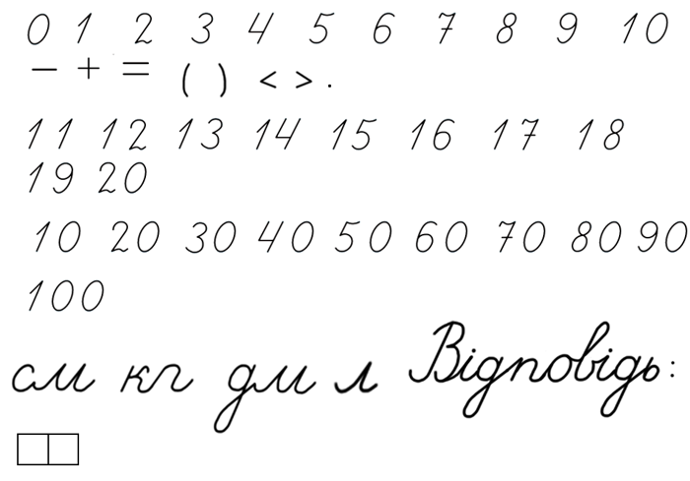 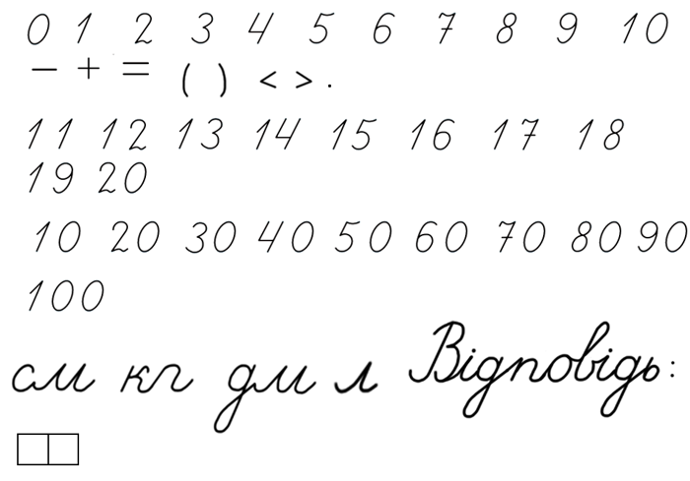 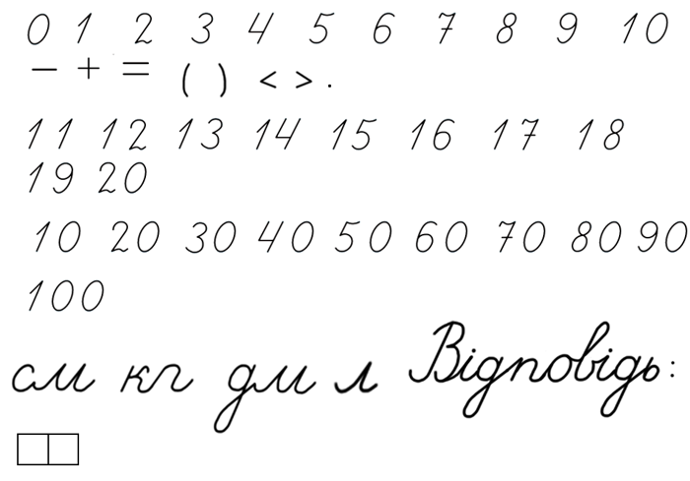 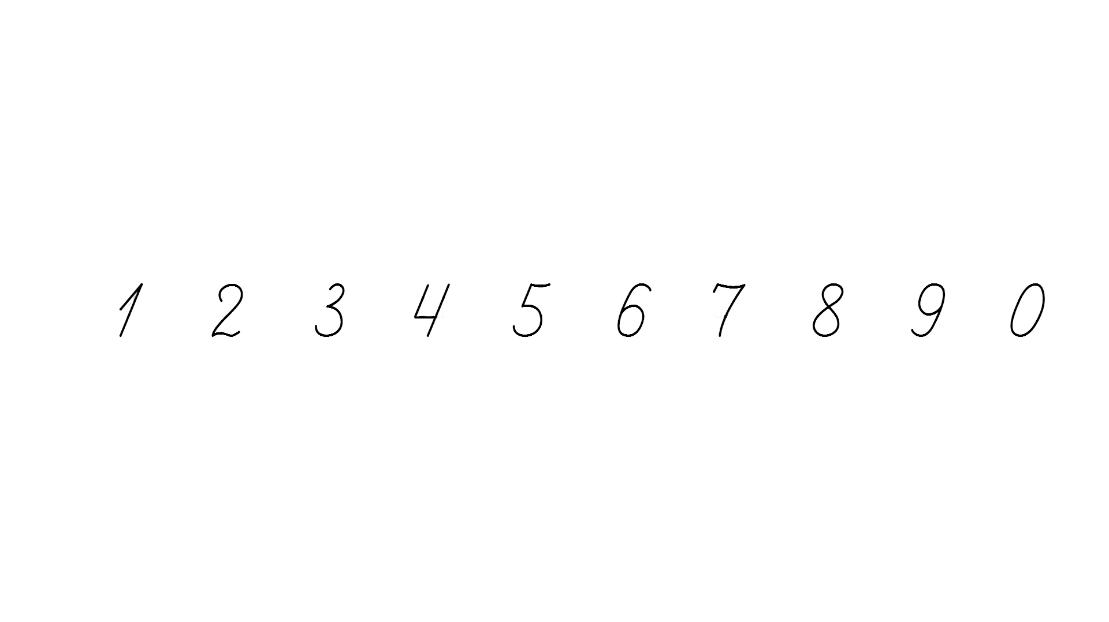 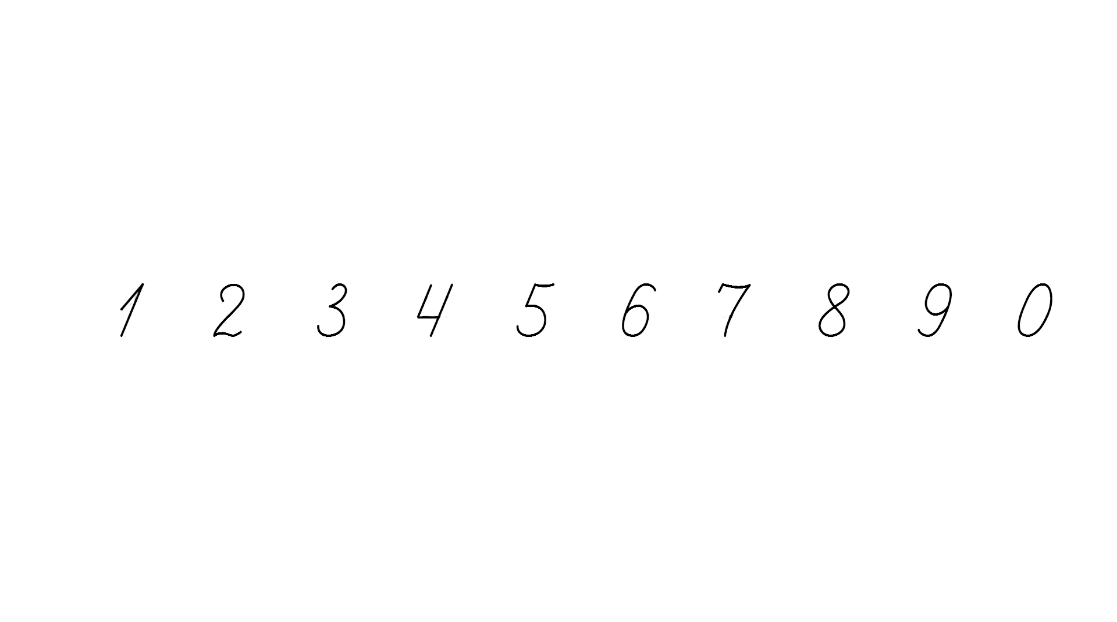 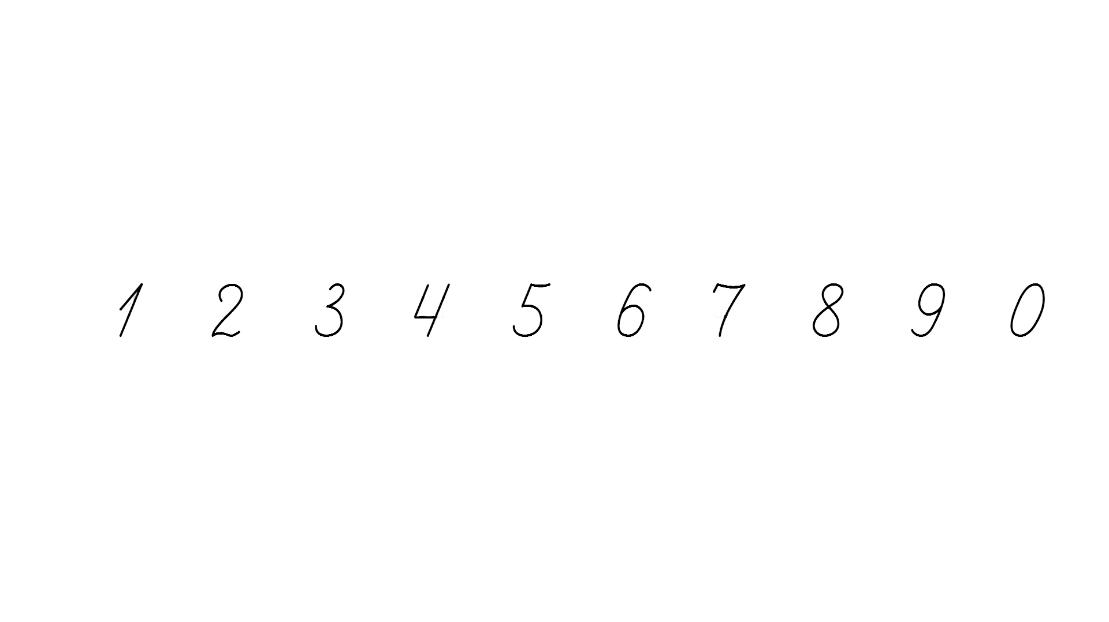 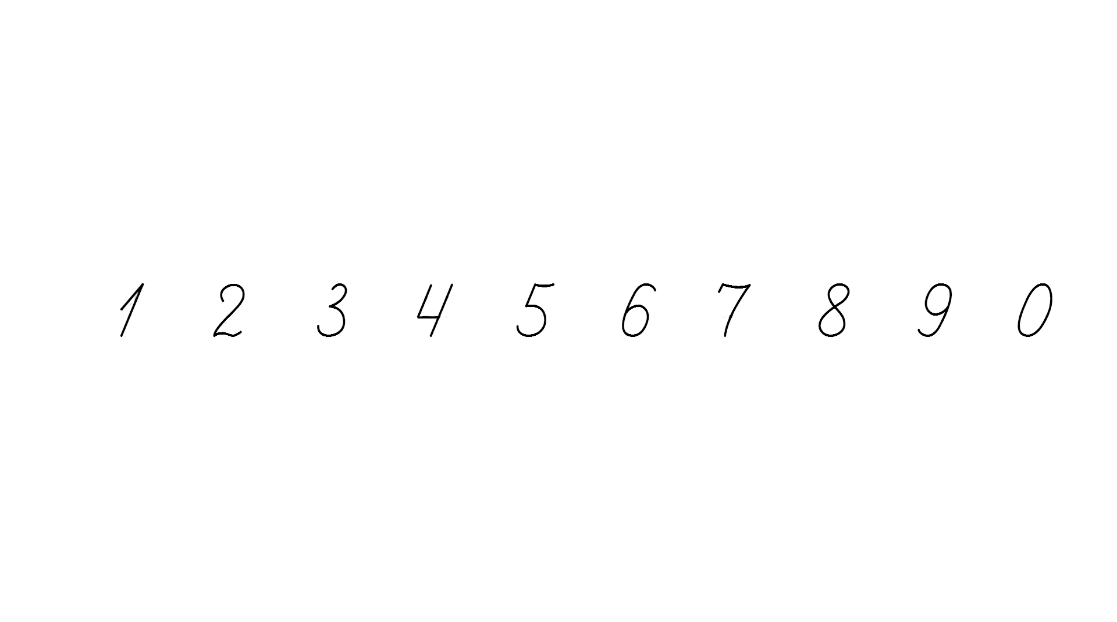 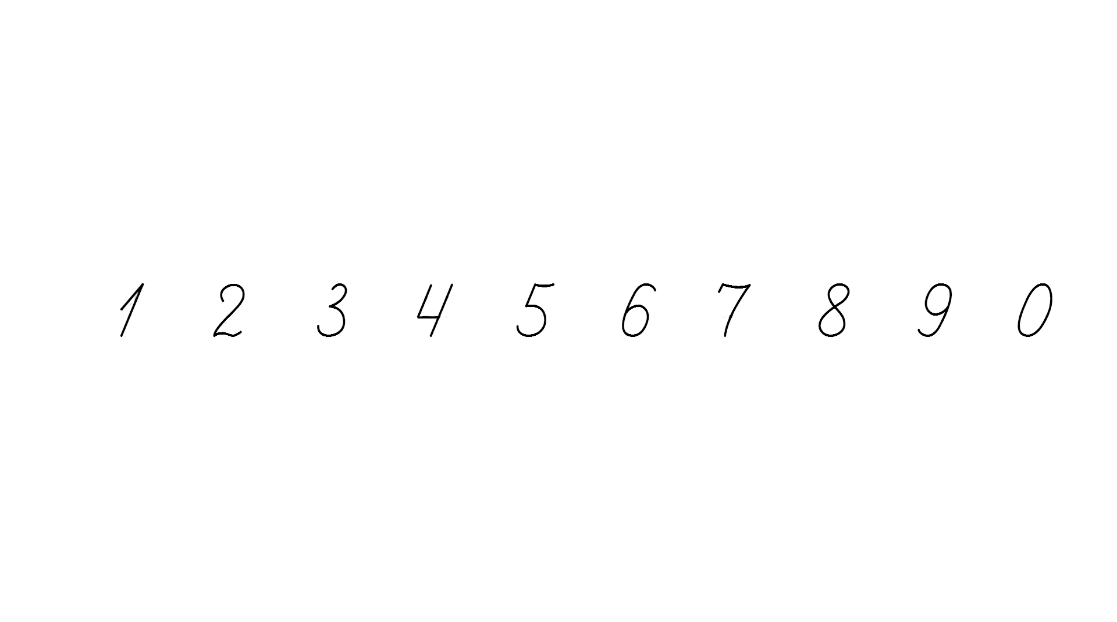 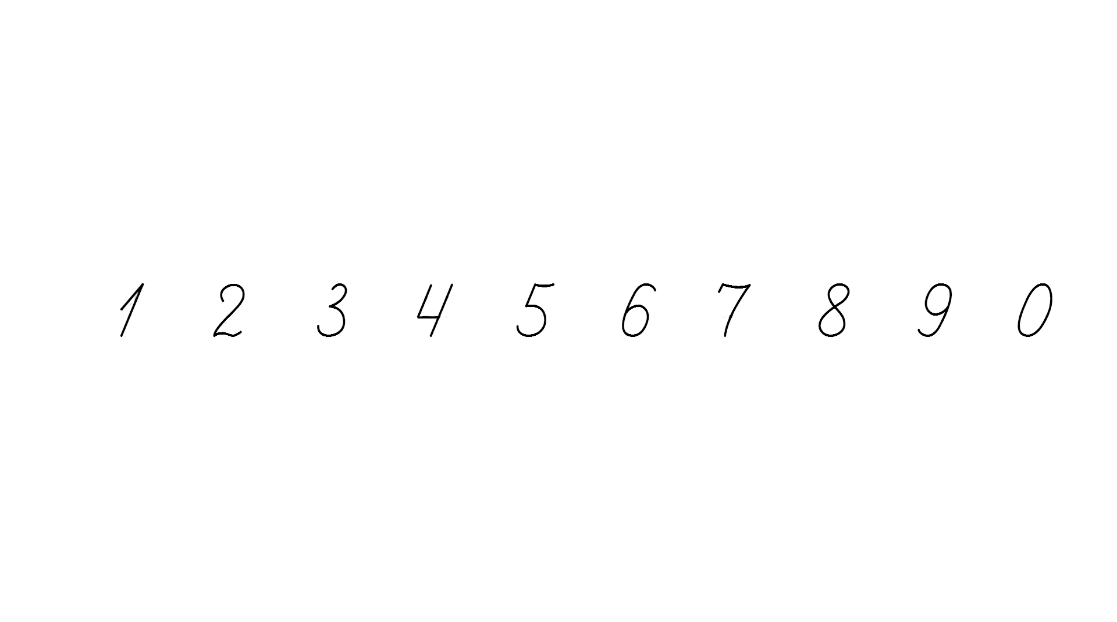 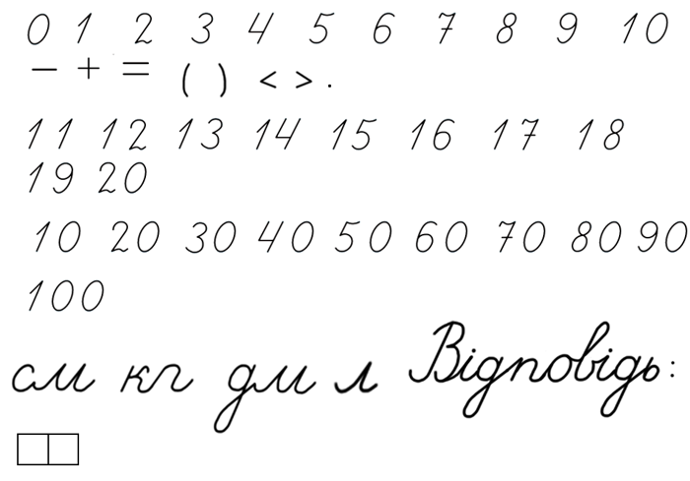 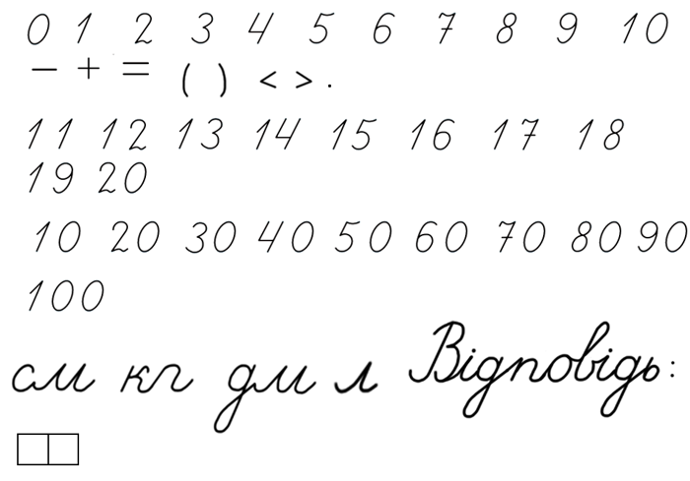 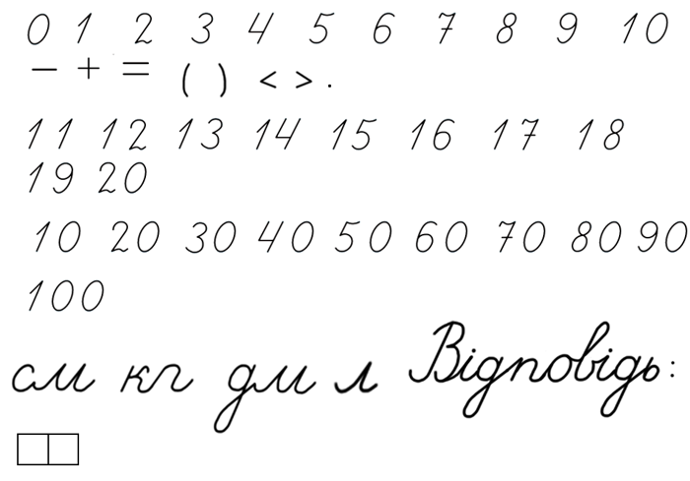 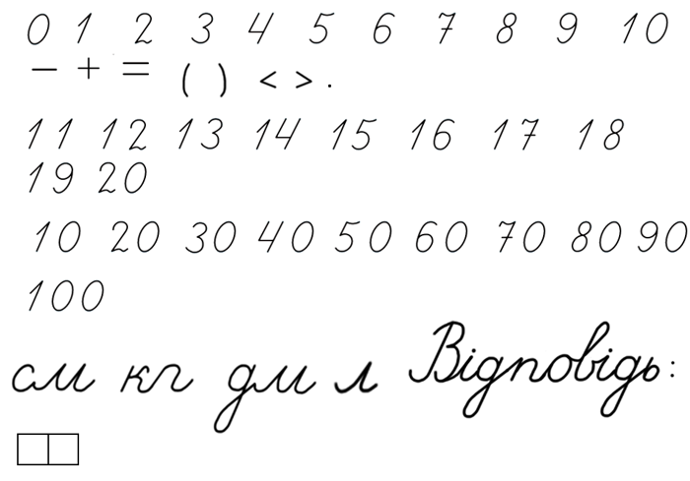 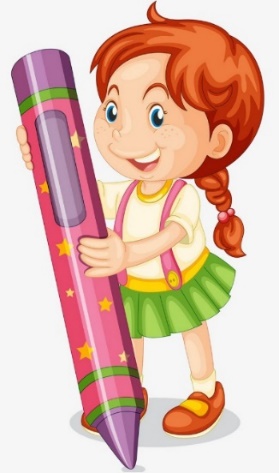 (
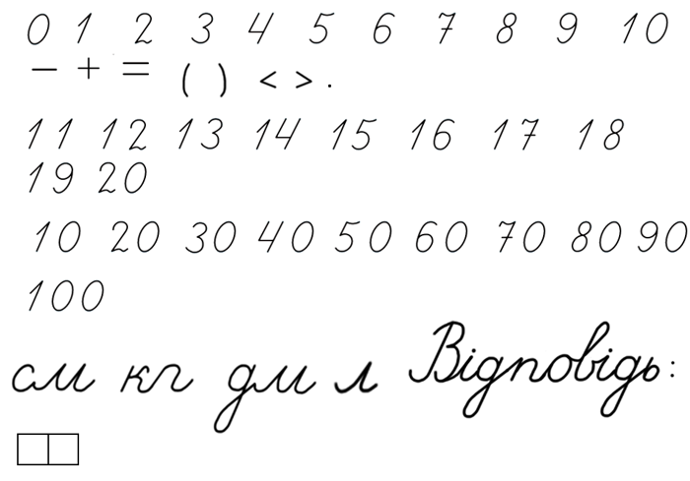 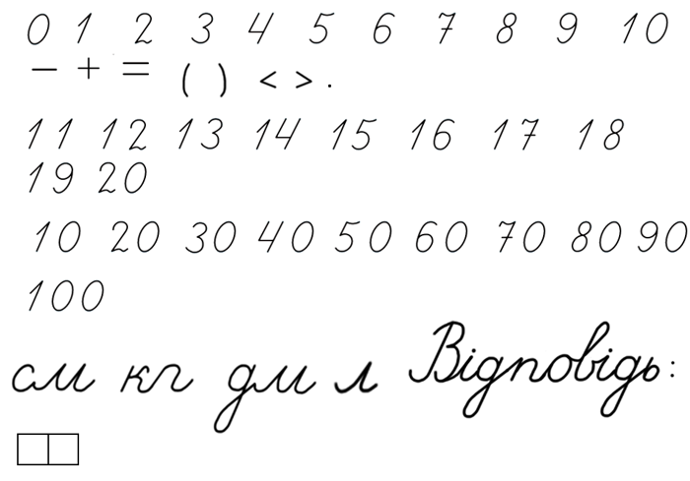 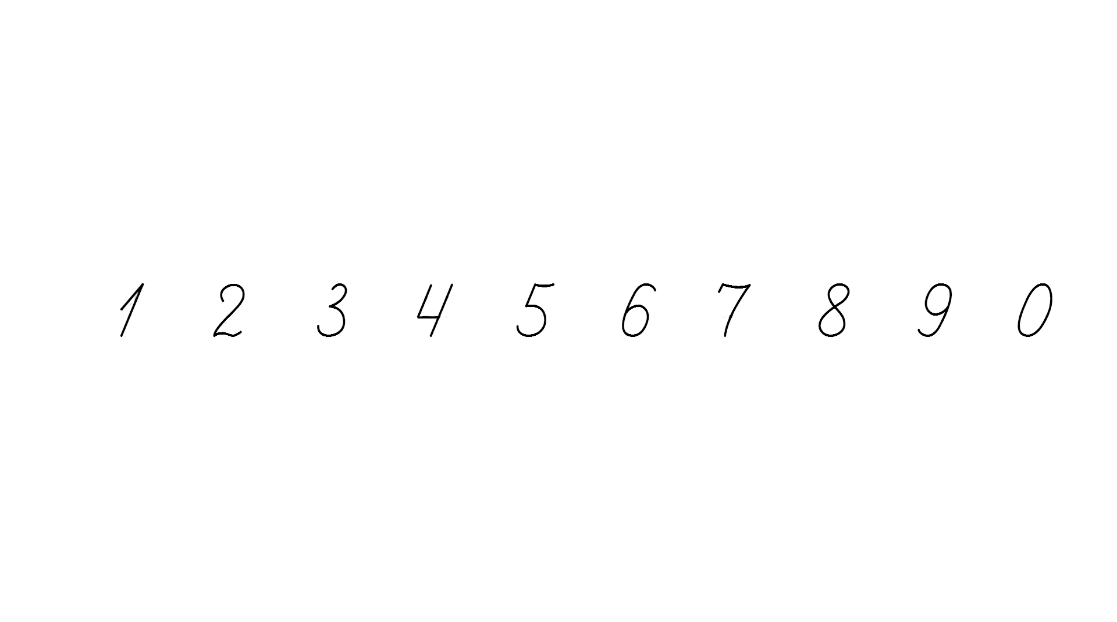 )
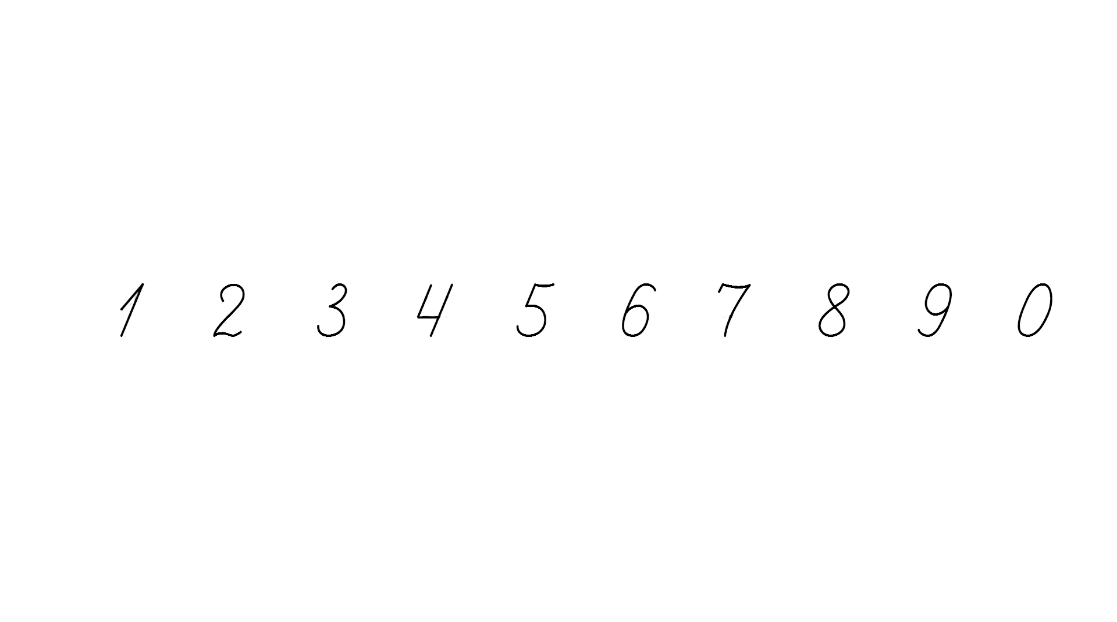 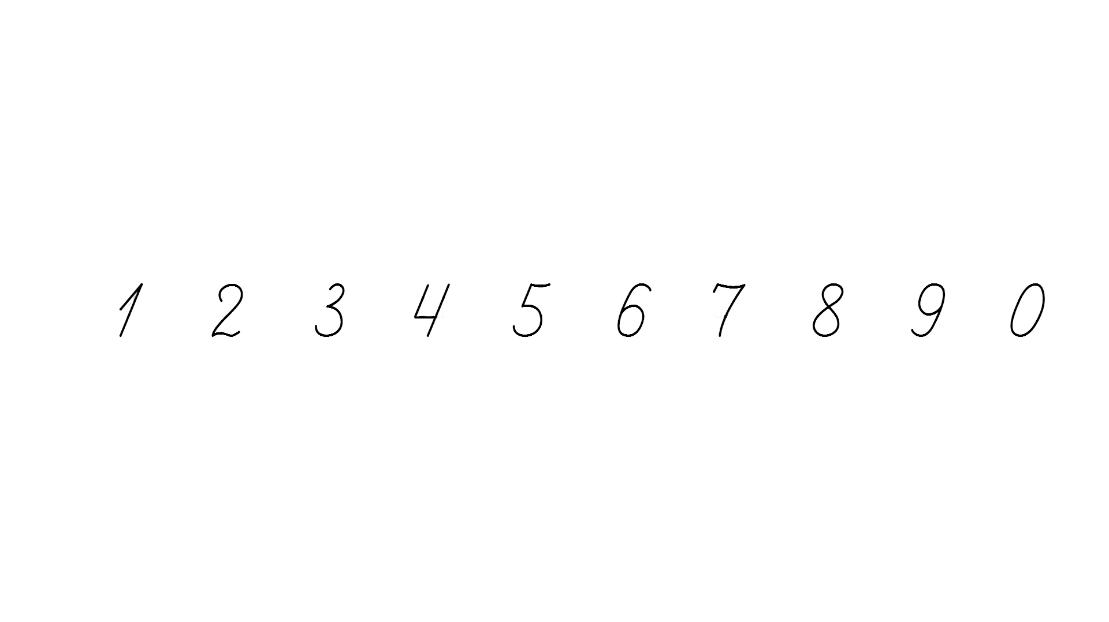 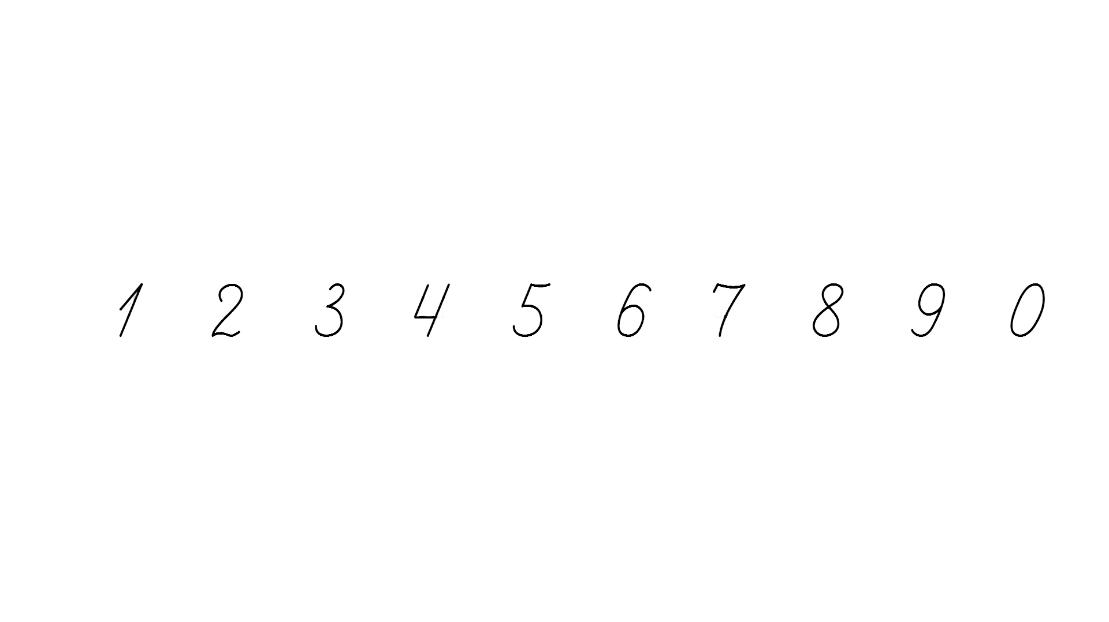 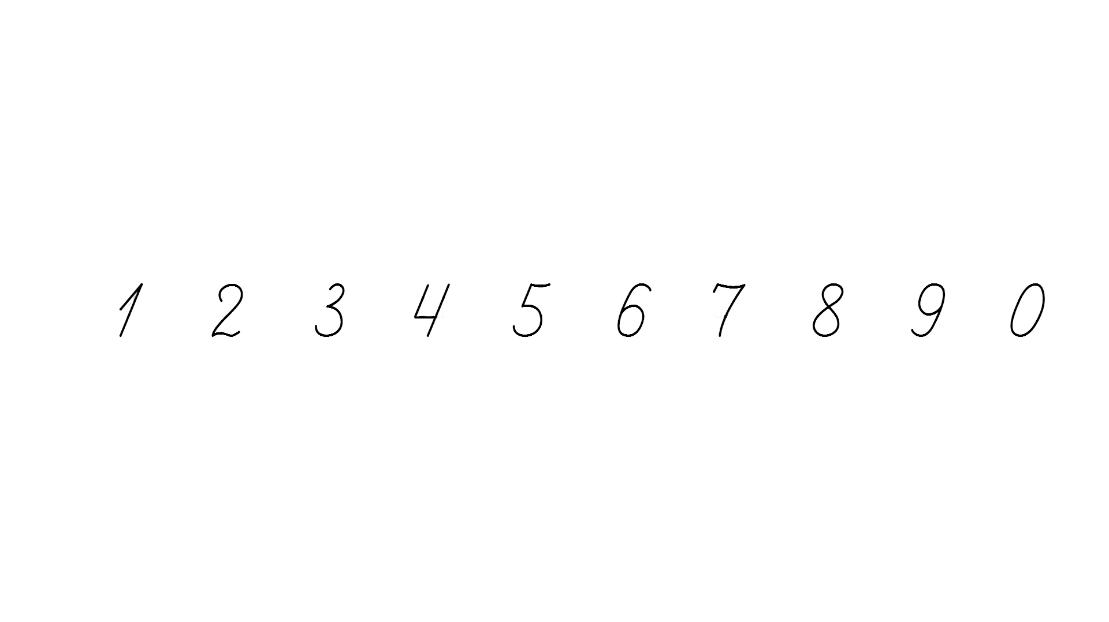 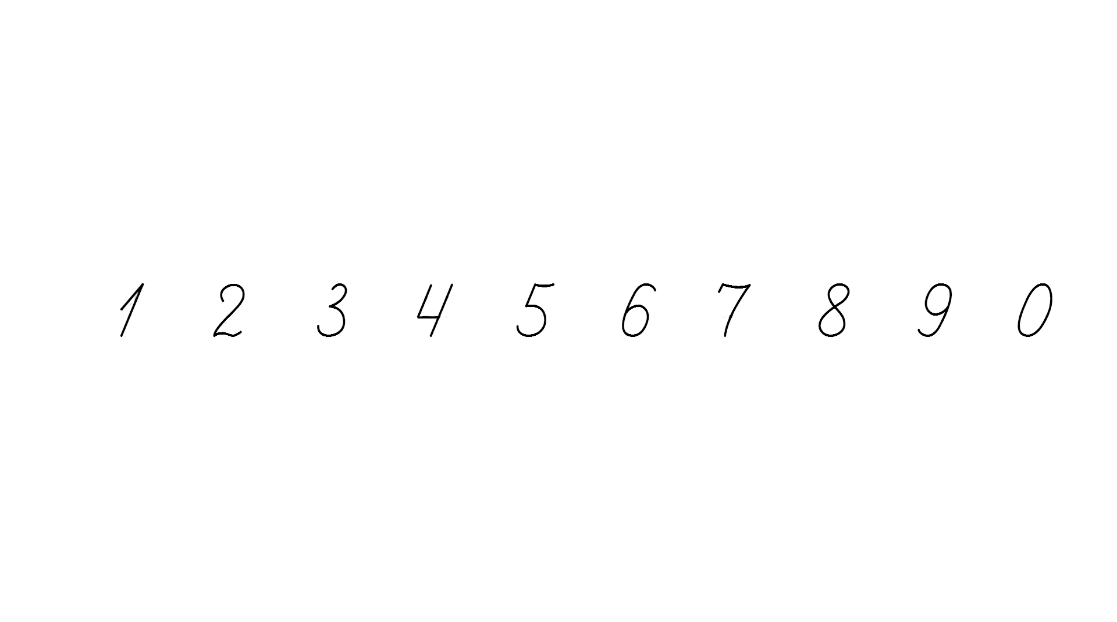 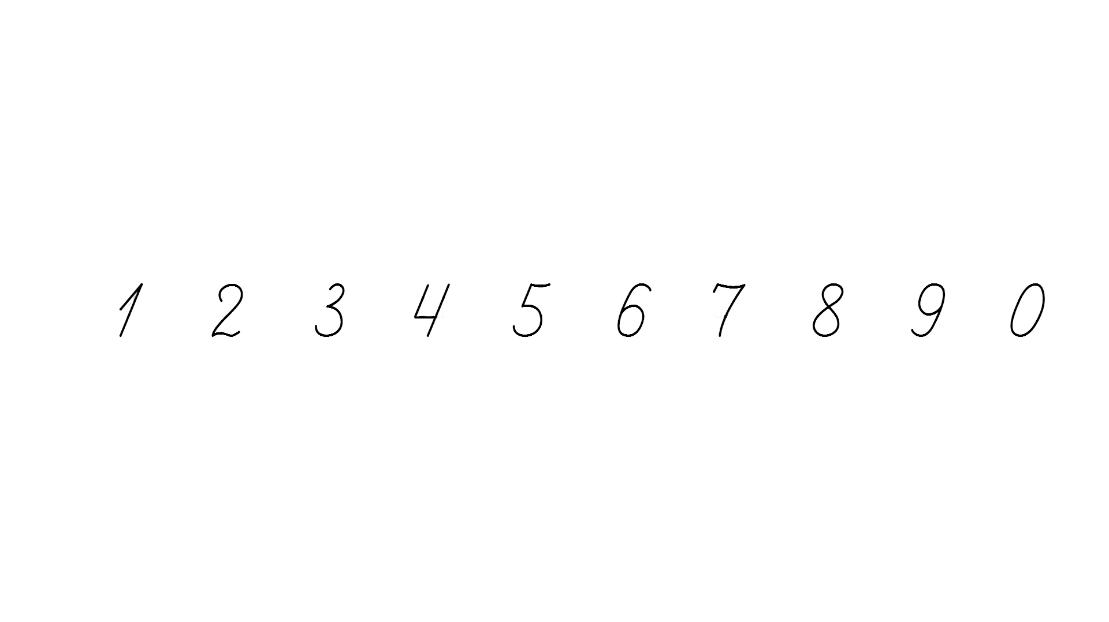 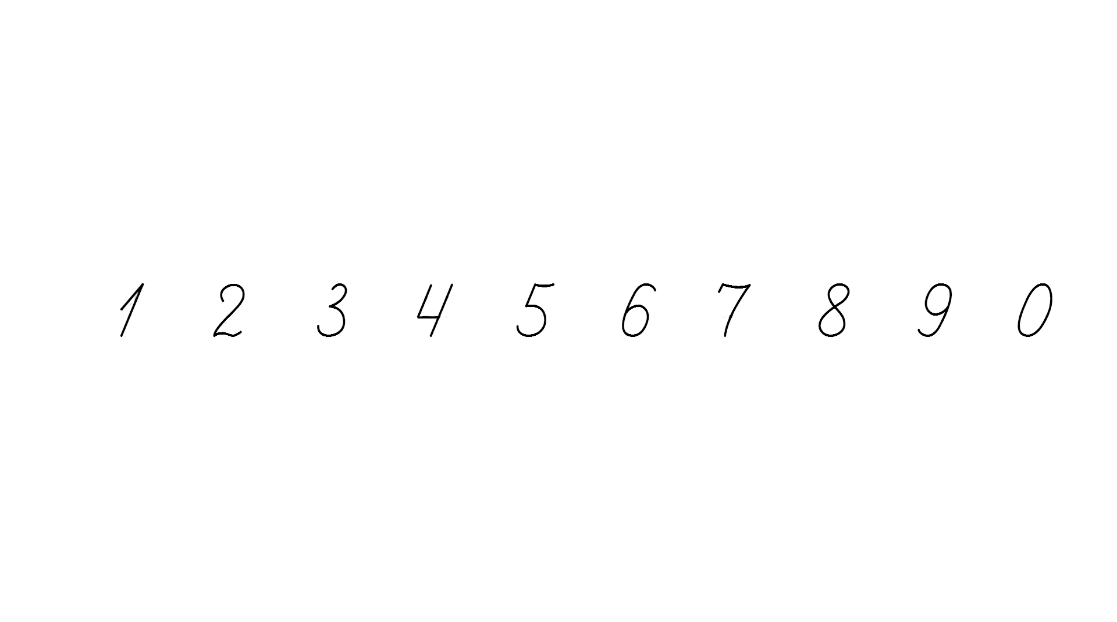 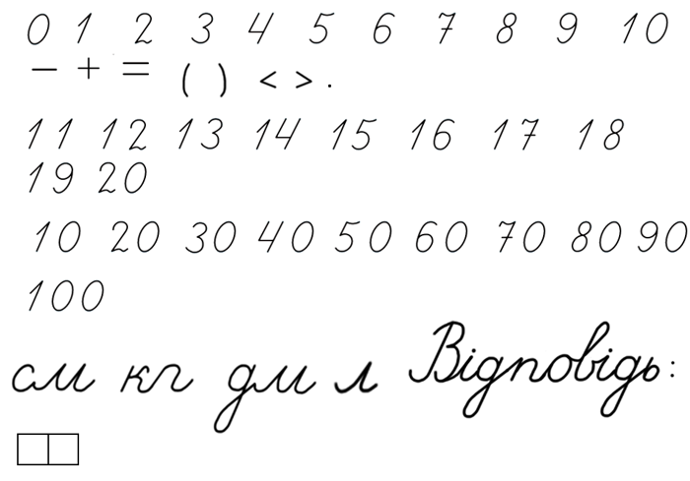 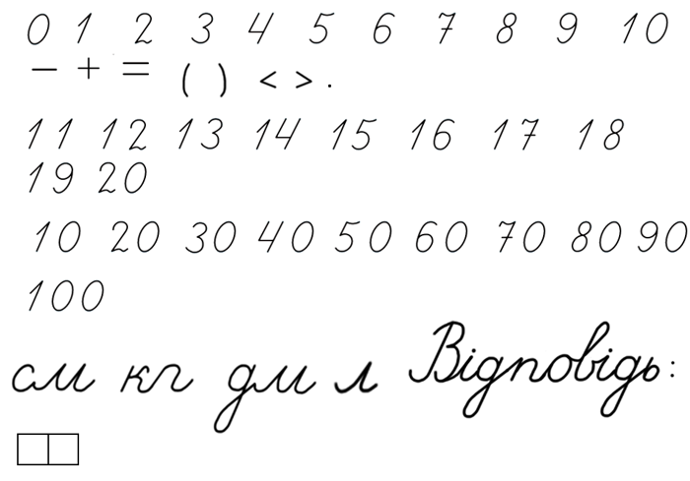 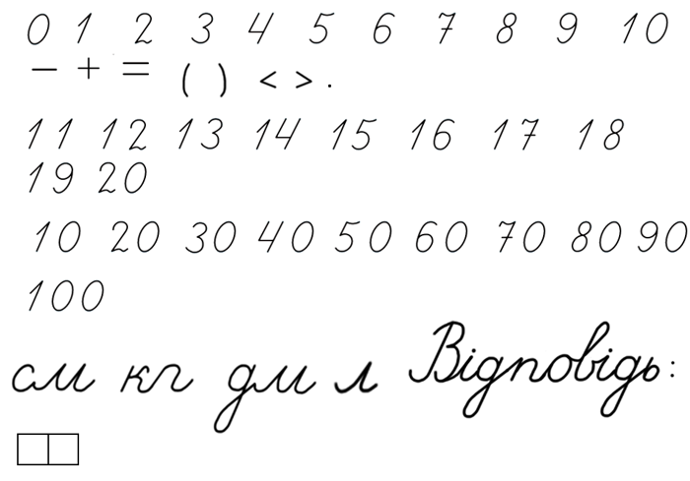 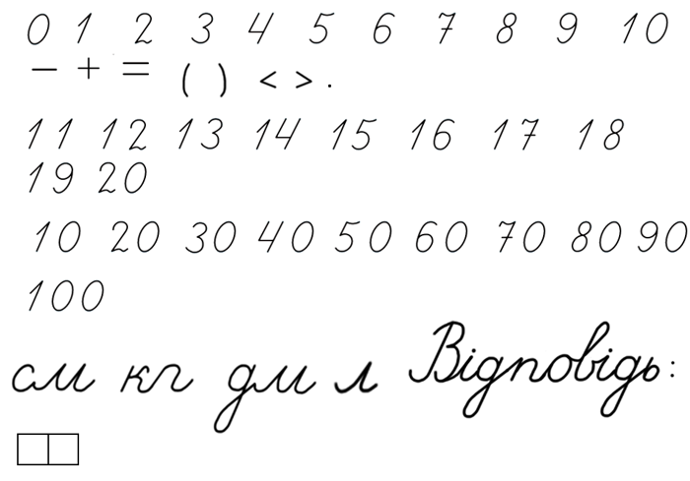 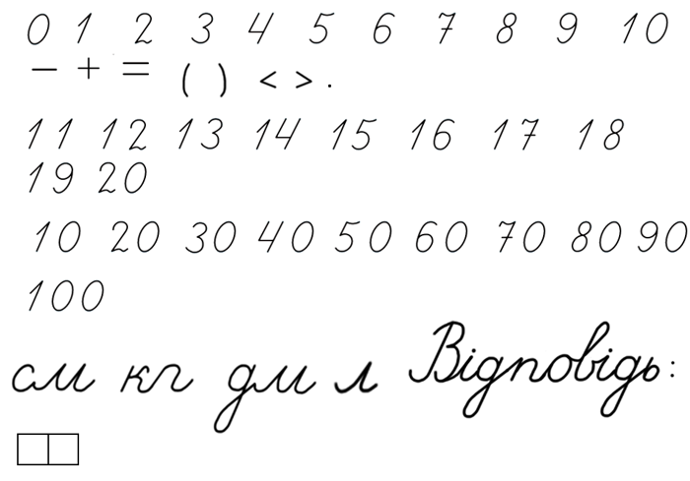 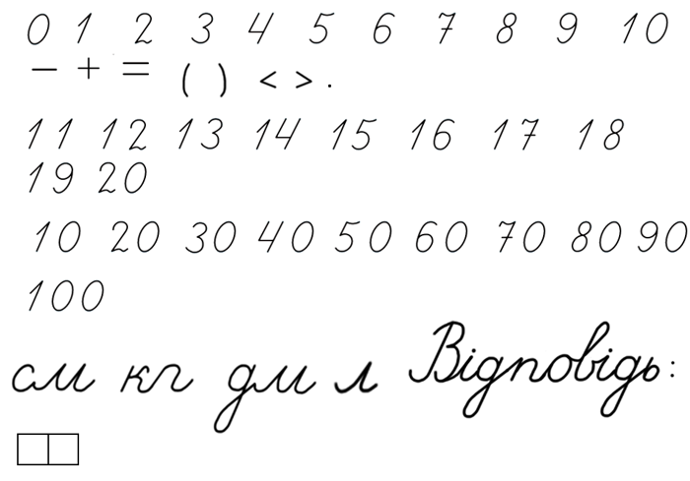 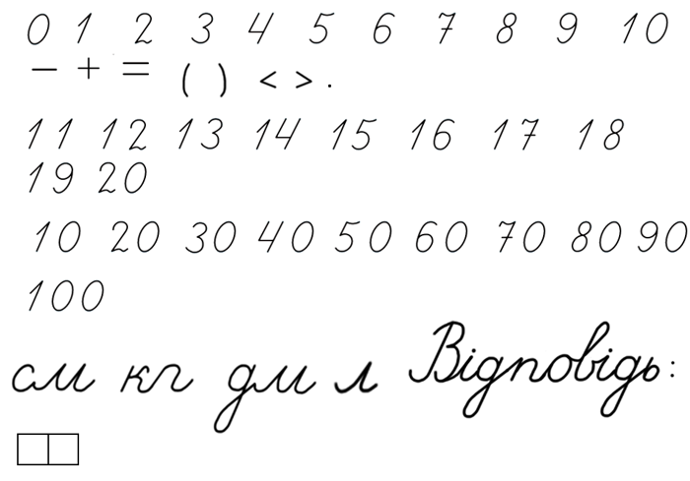 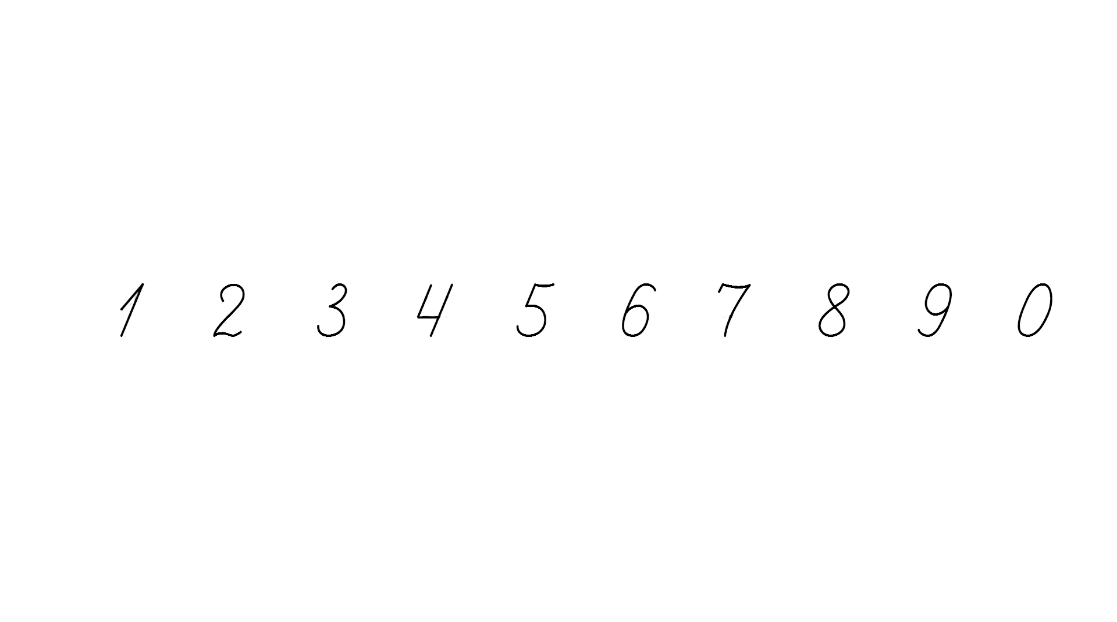 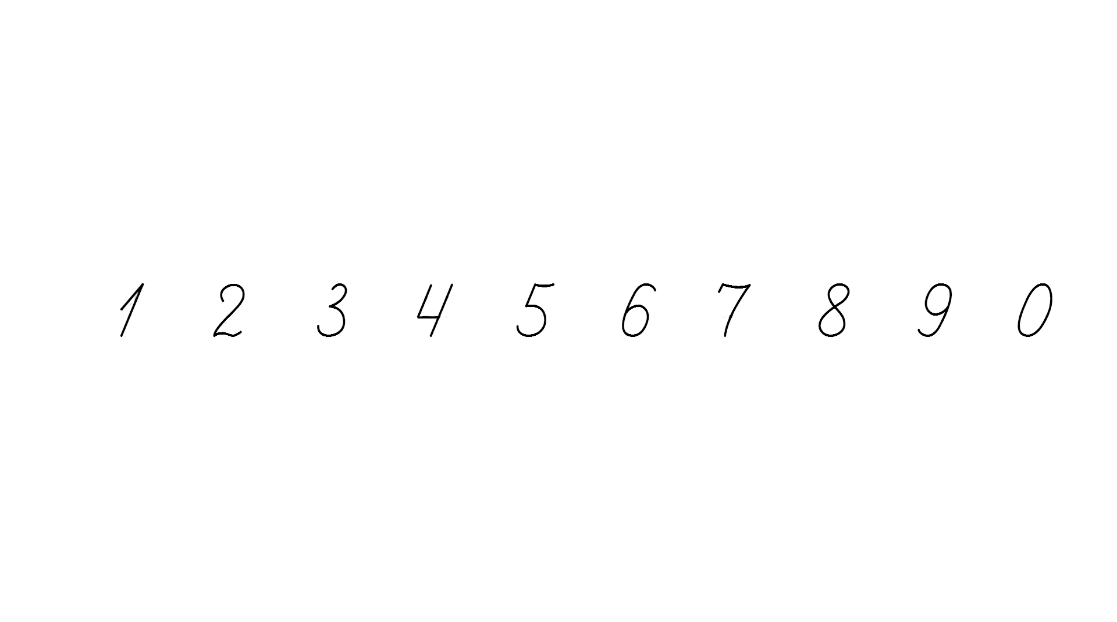 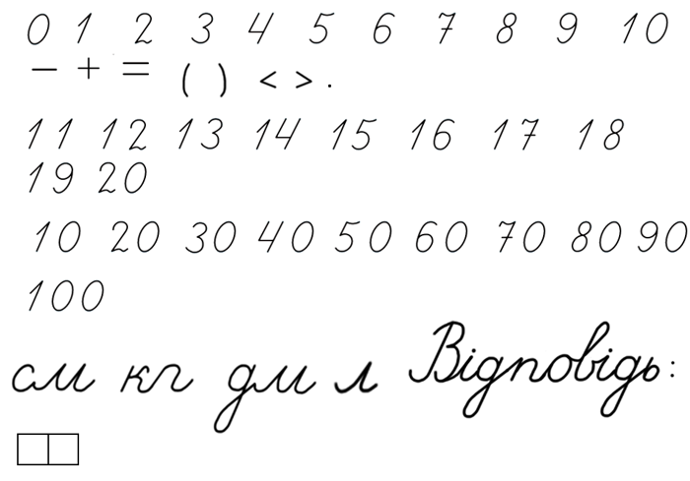 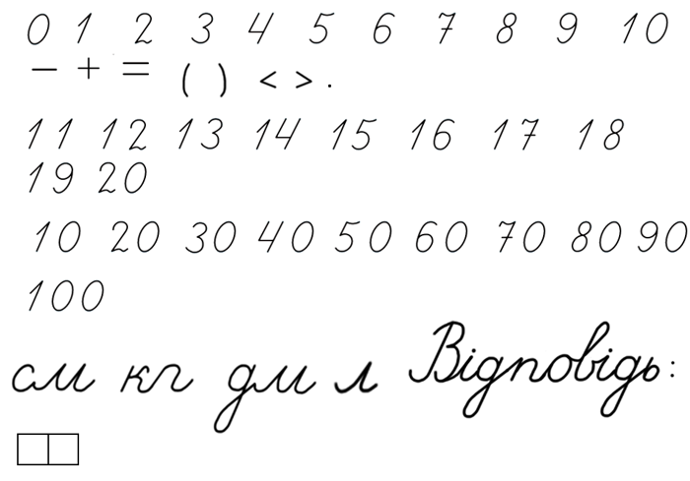 (
)
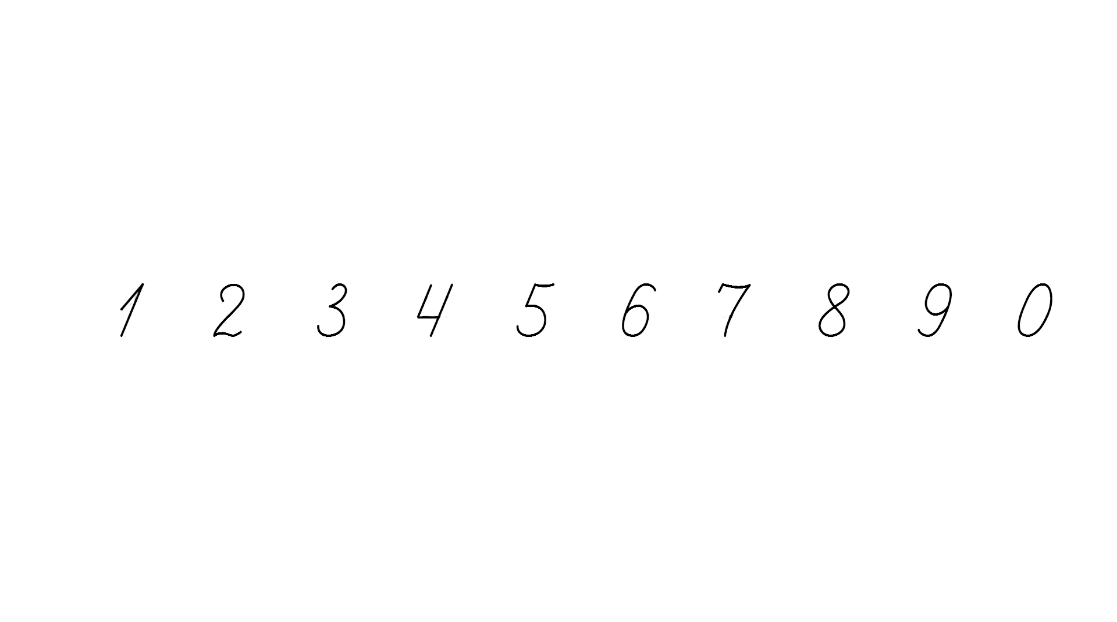 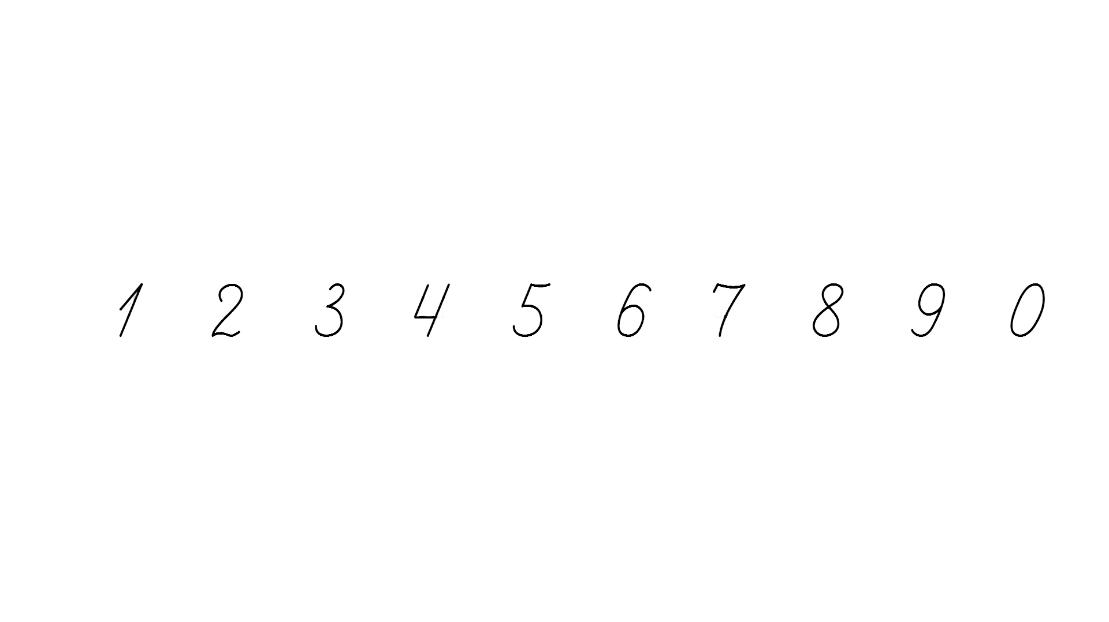 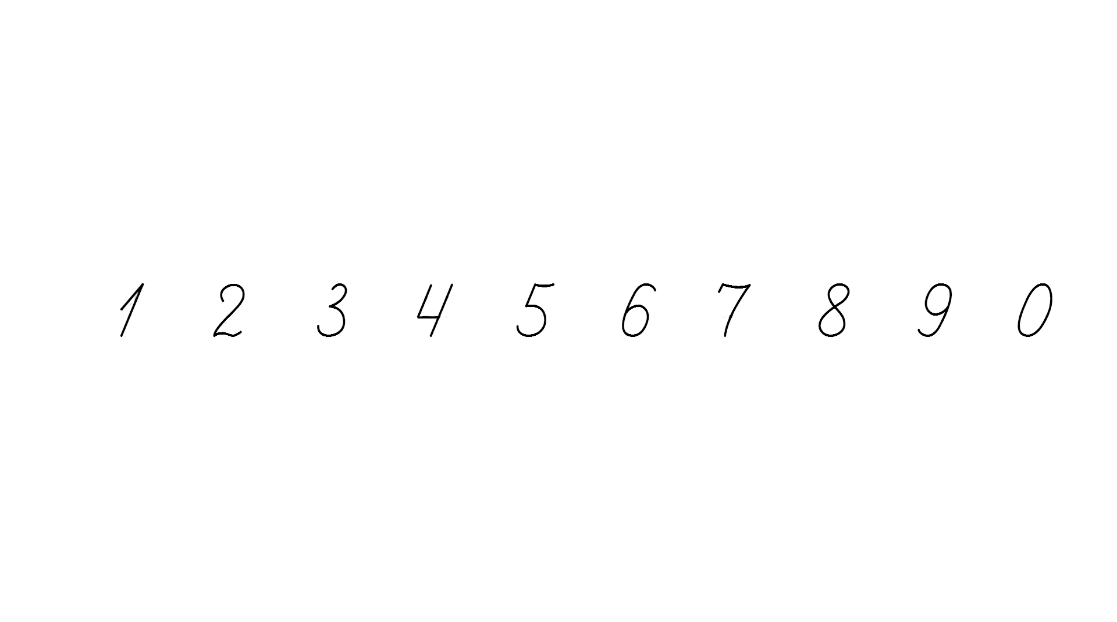 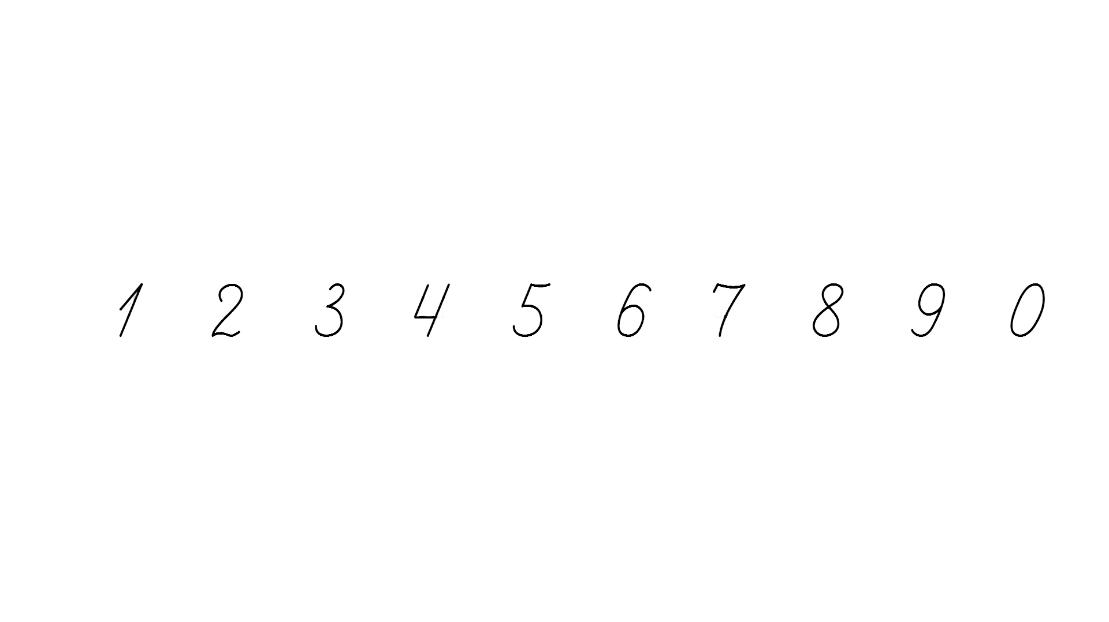 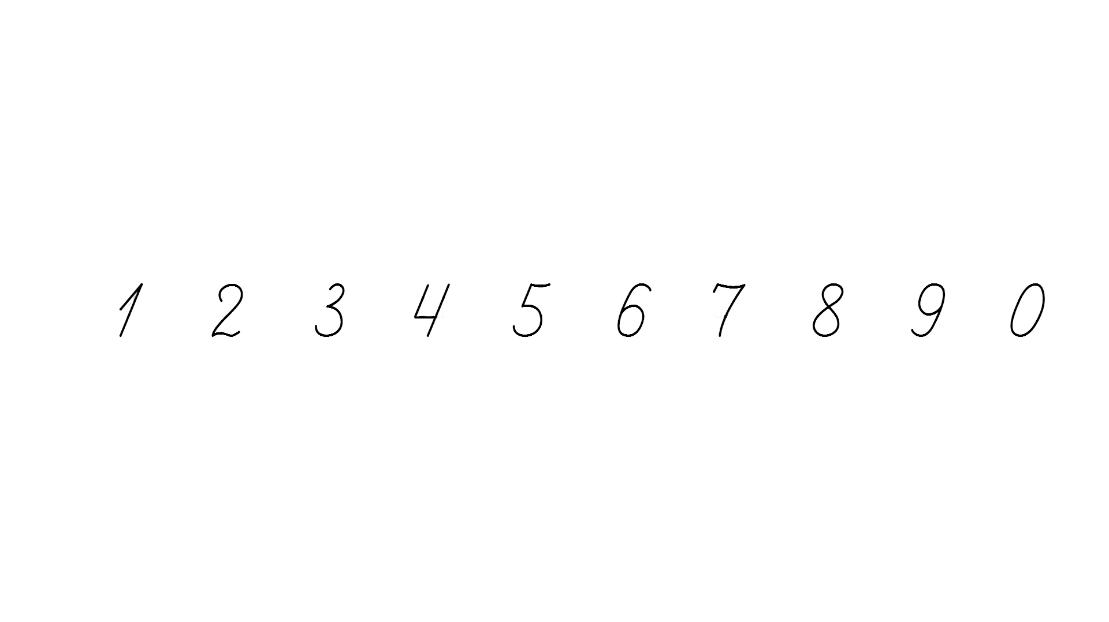 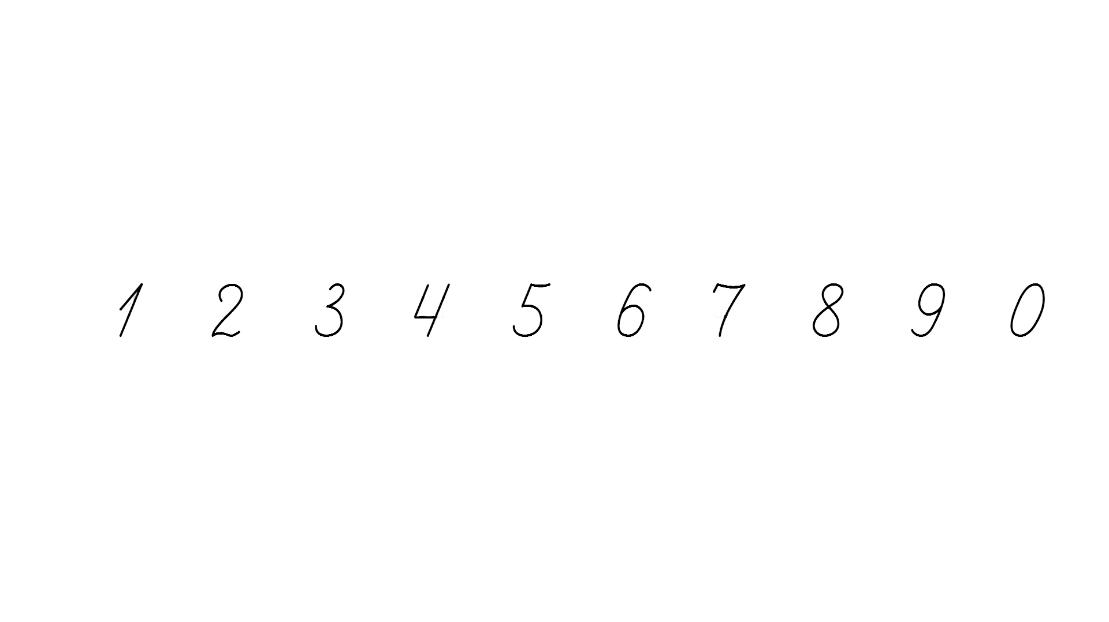 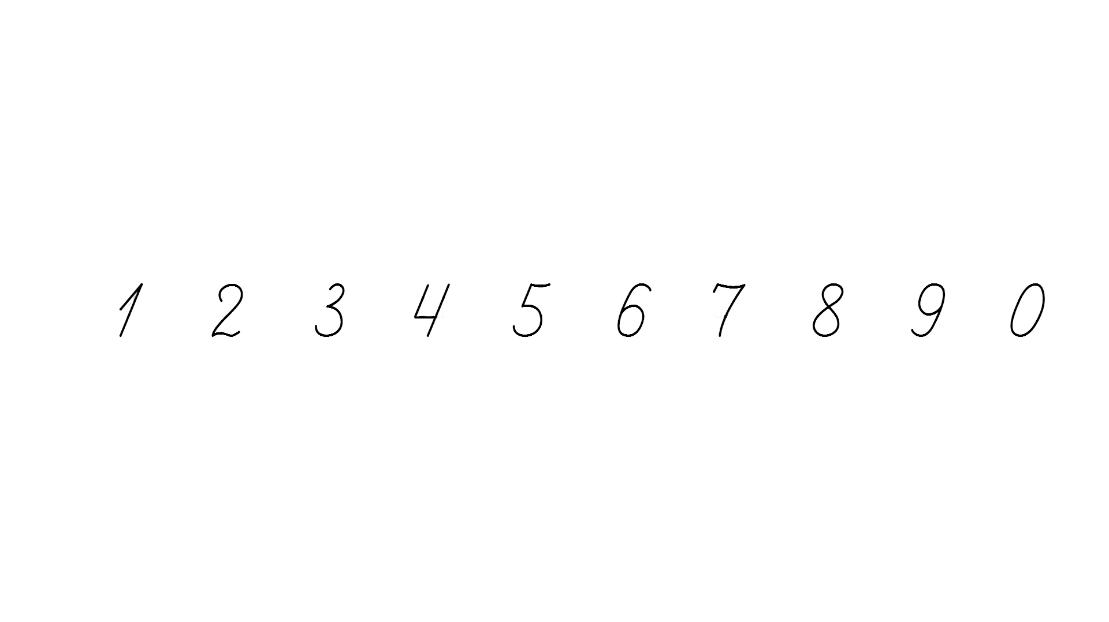 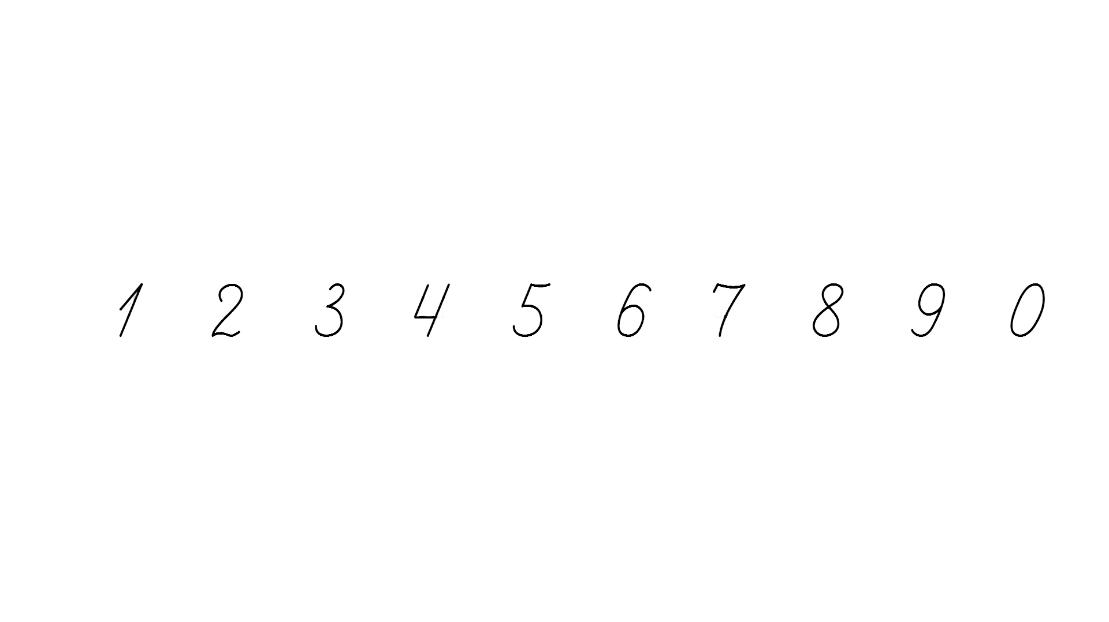 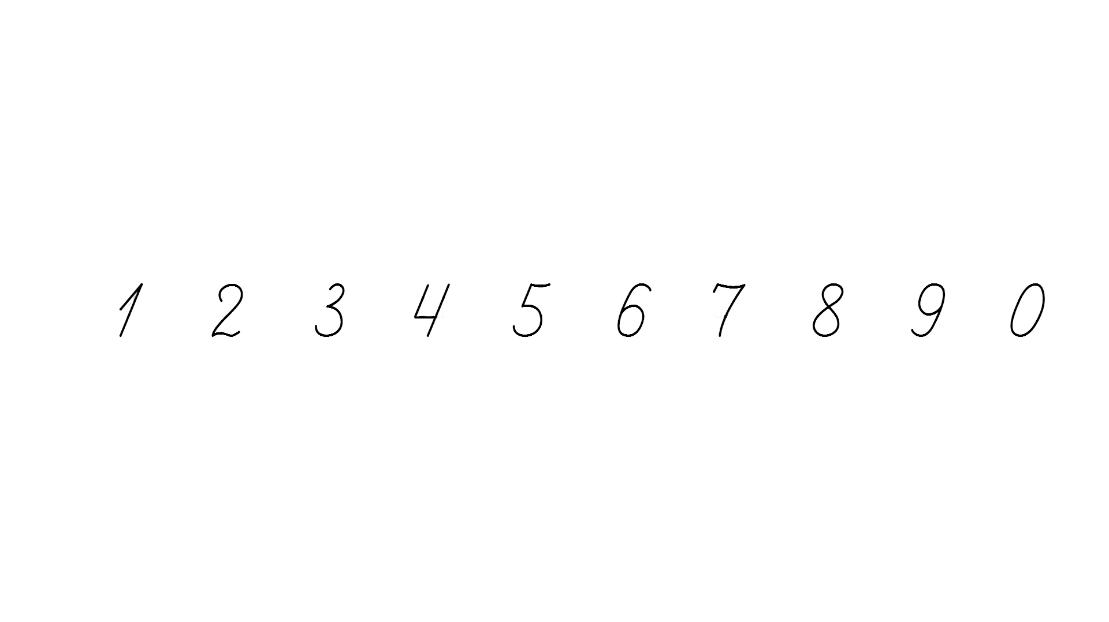 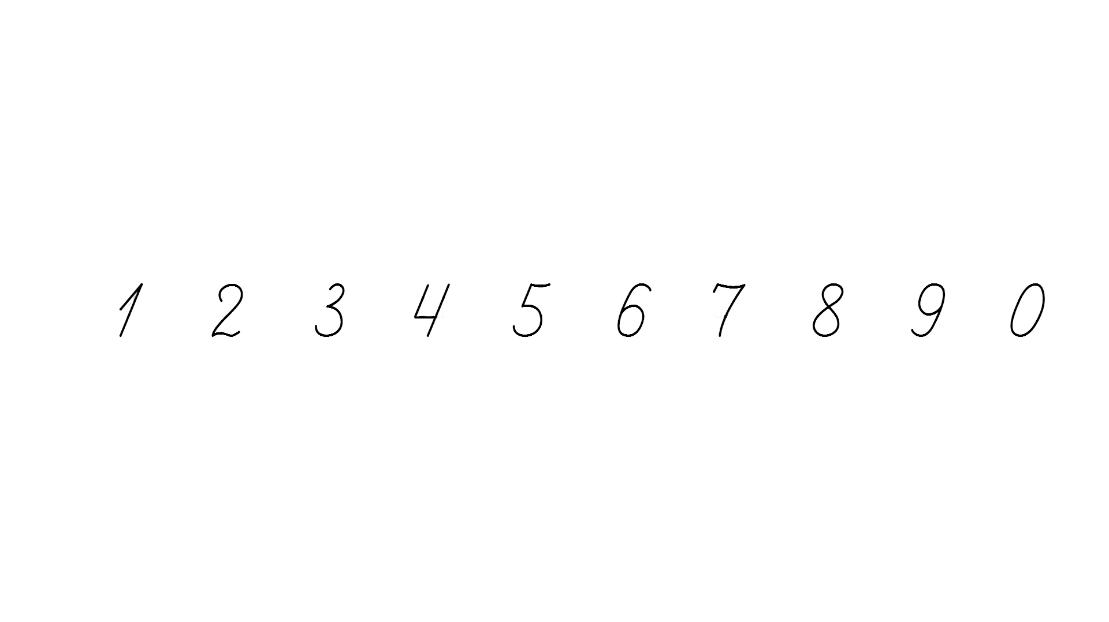 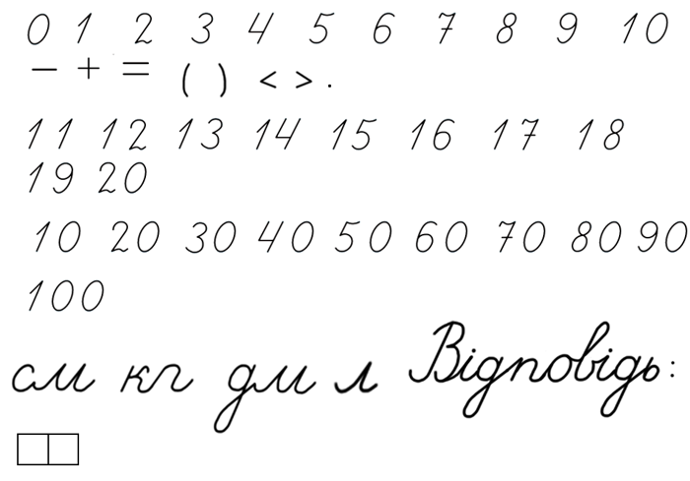 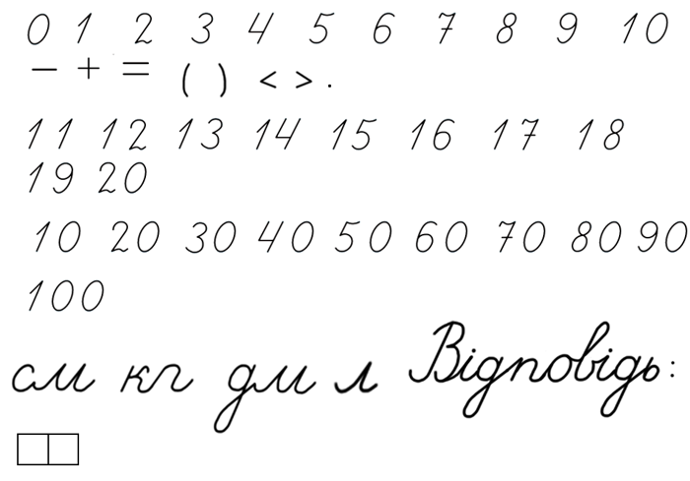 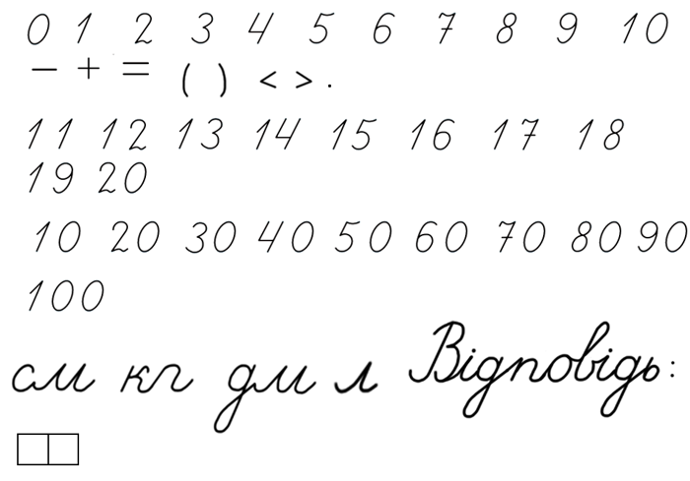 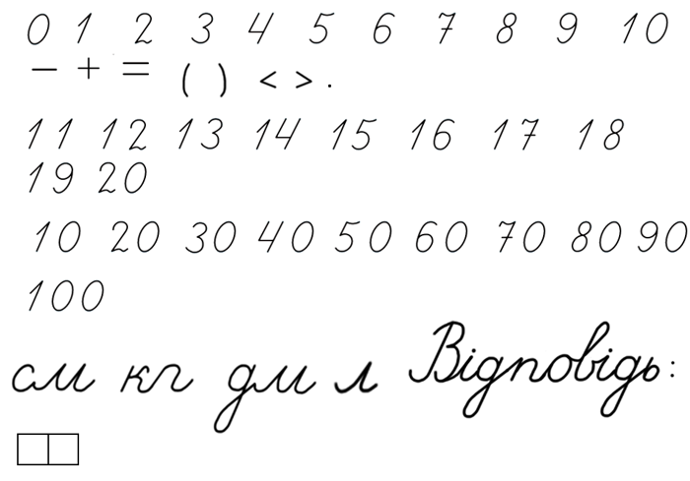 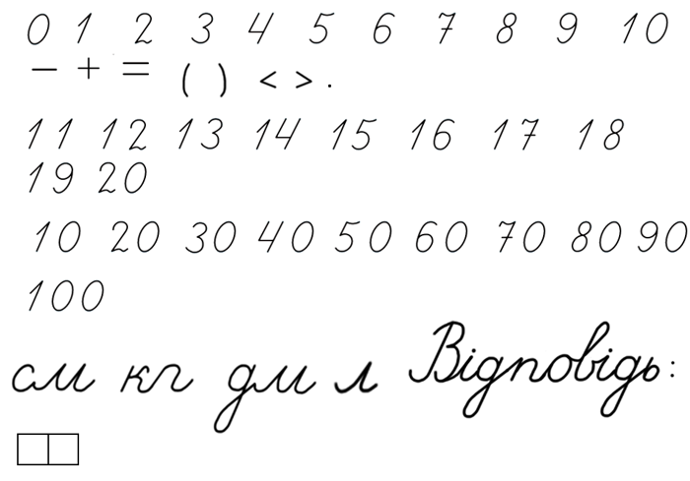 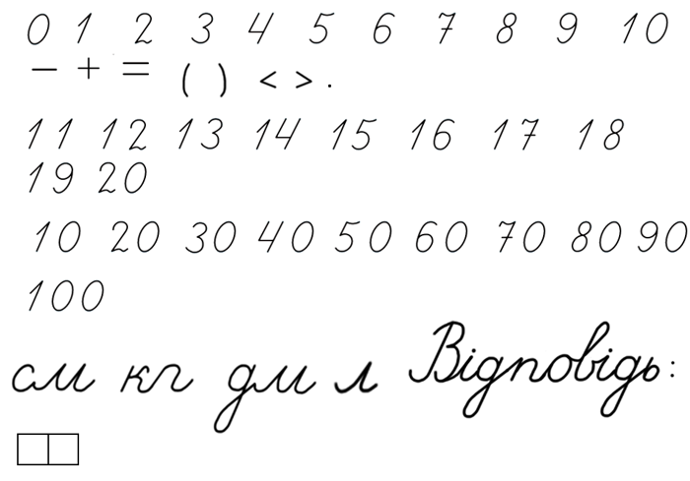 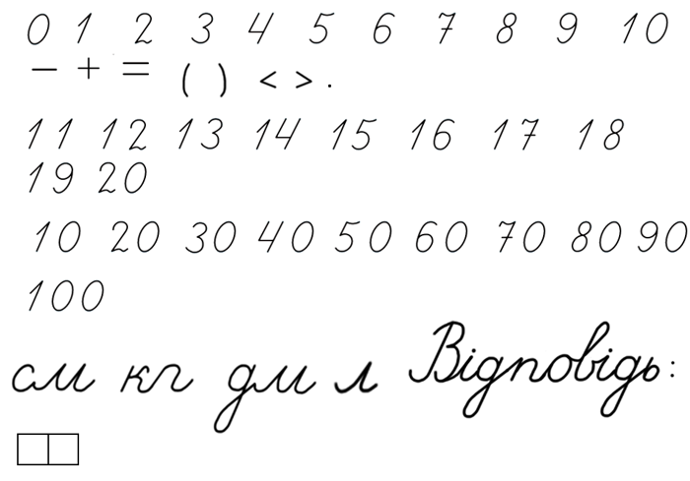 Підручник.
Сторінка
57
Запиши й обчисли вирази
25
До числа 34 додай суму чисел 12 і 13
59
34 + (12 + 13) =
68
Від числа 79 відніми суму чисел 56 і 12
11
79 – (56 + 12) =
13
Число 21 збільш на різницю чисел 45 і 32
34
21 + (45 – 32) =
Підручник.
Сторінка
57
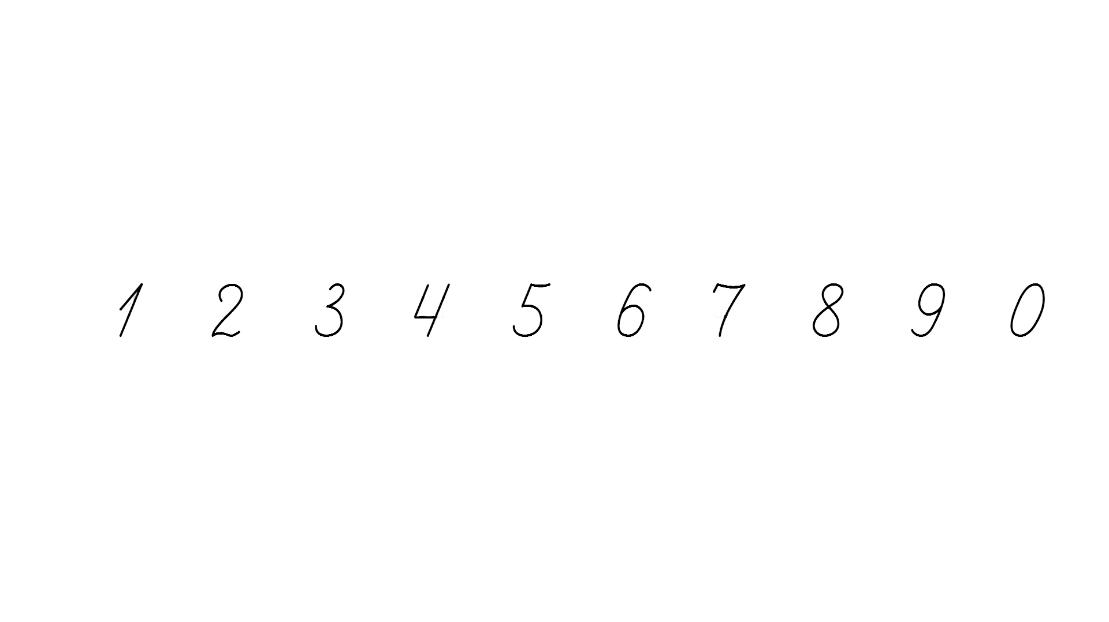 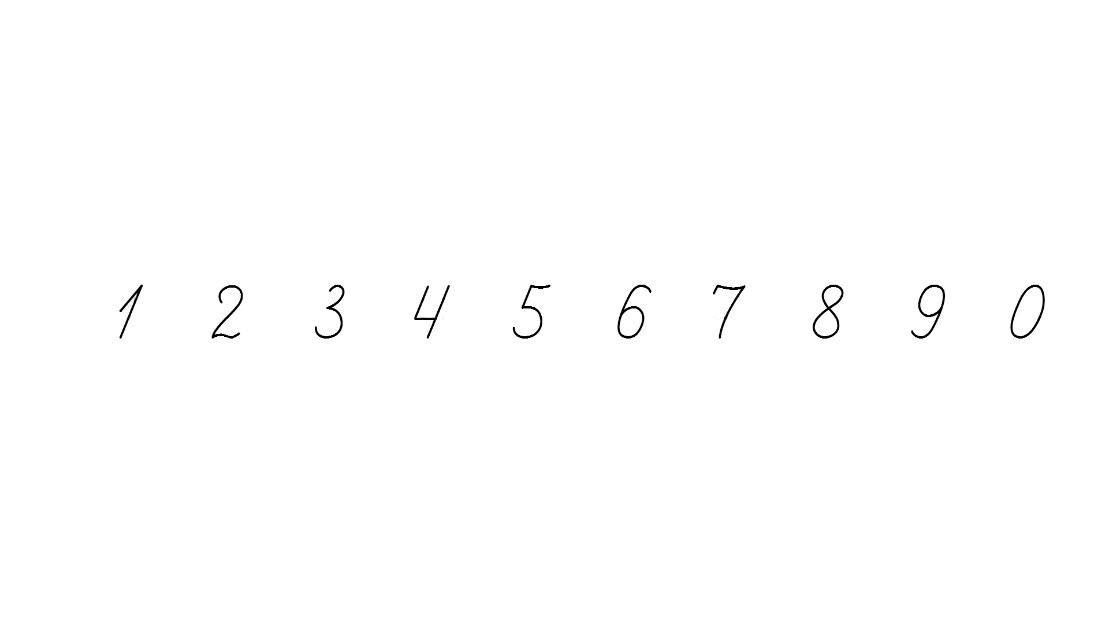 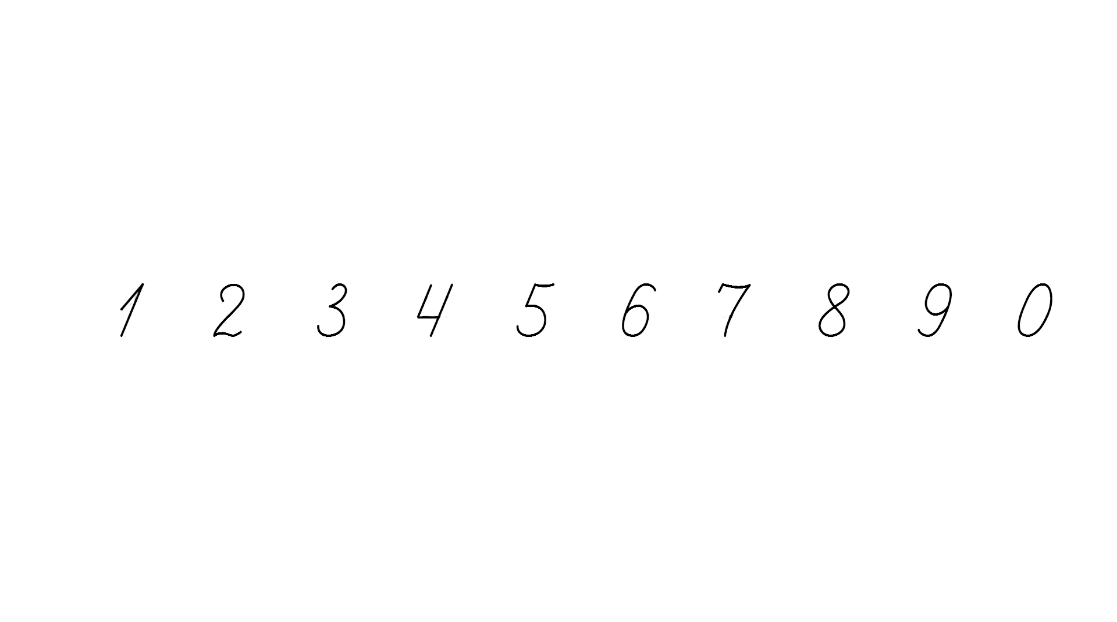 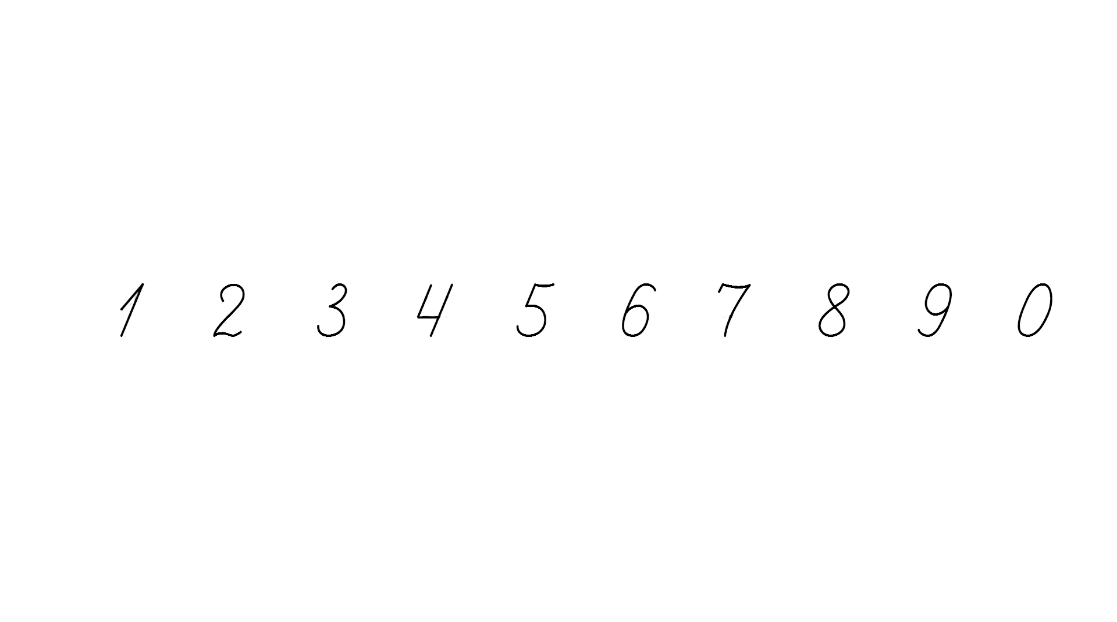 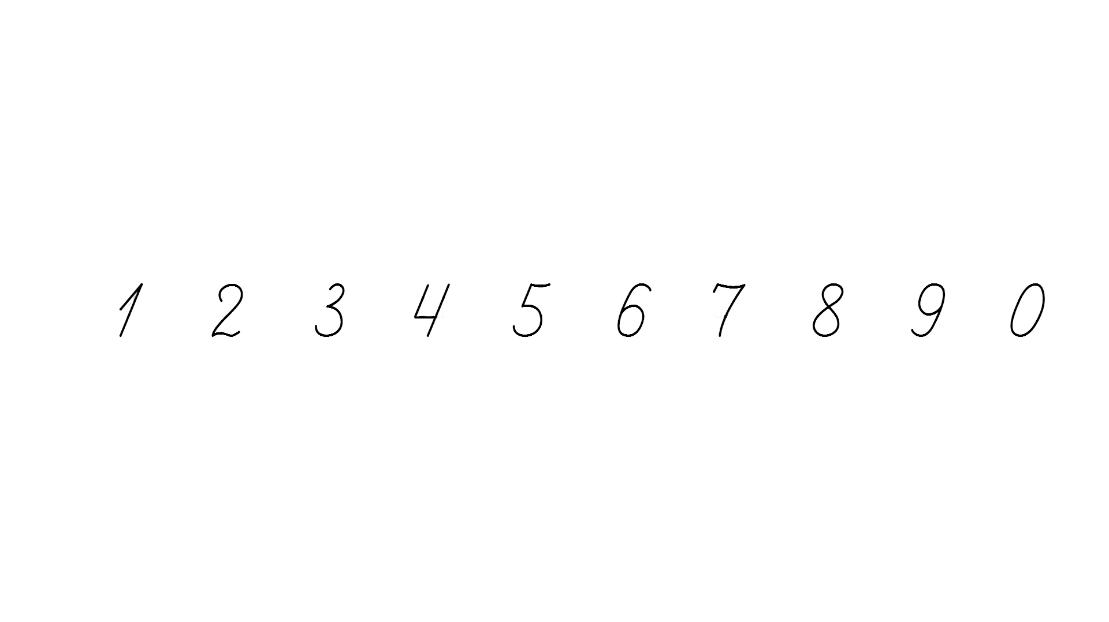 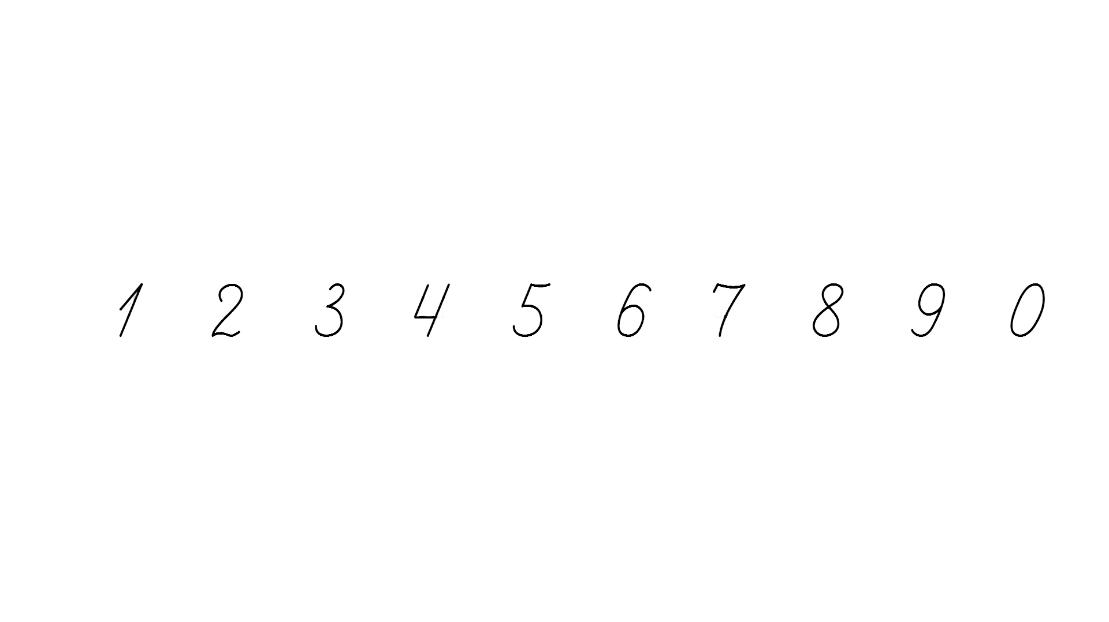 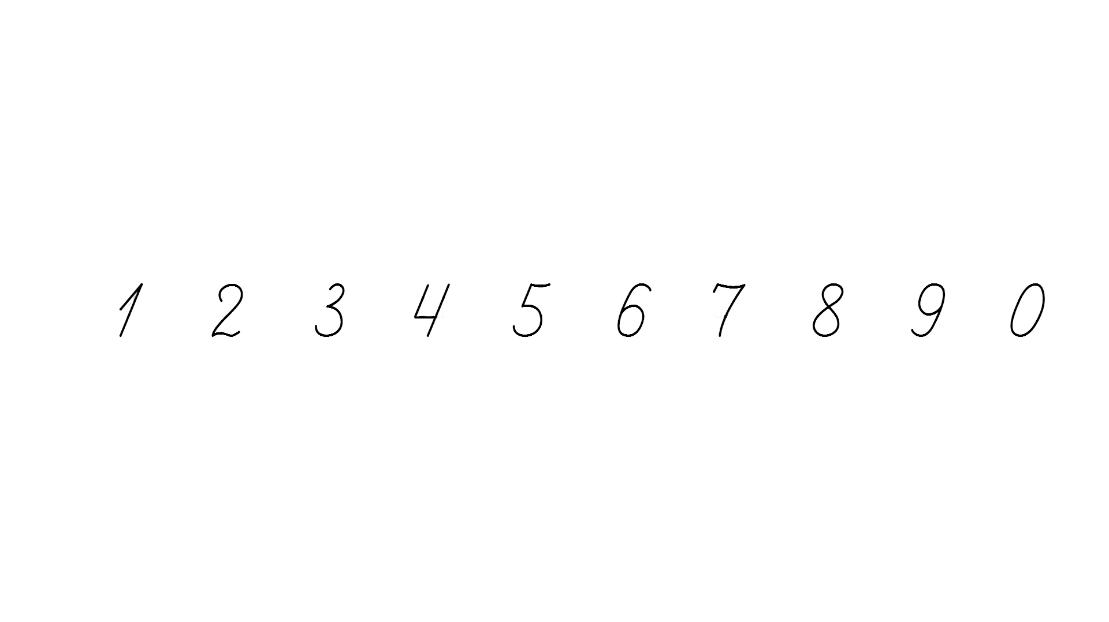 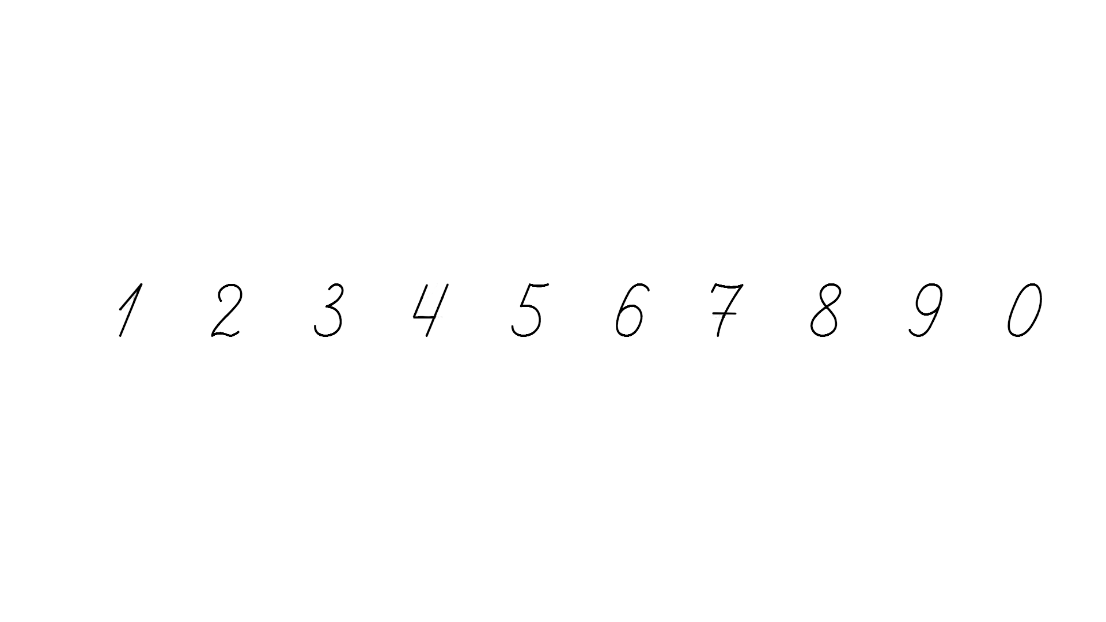 Розв’яжи задачу 329
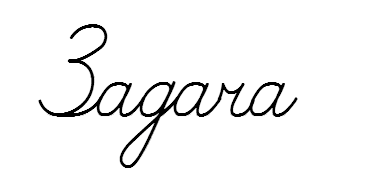 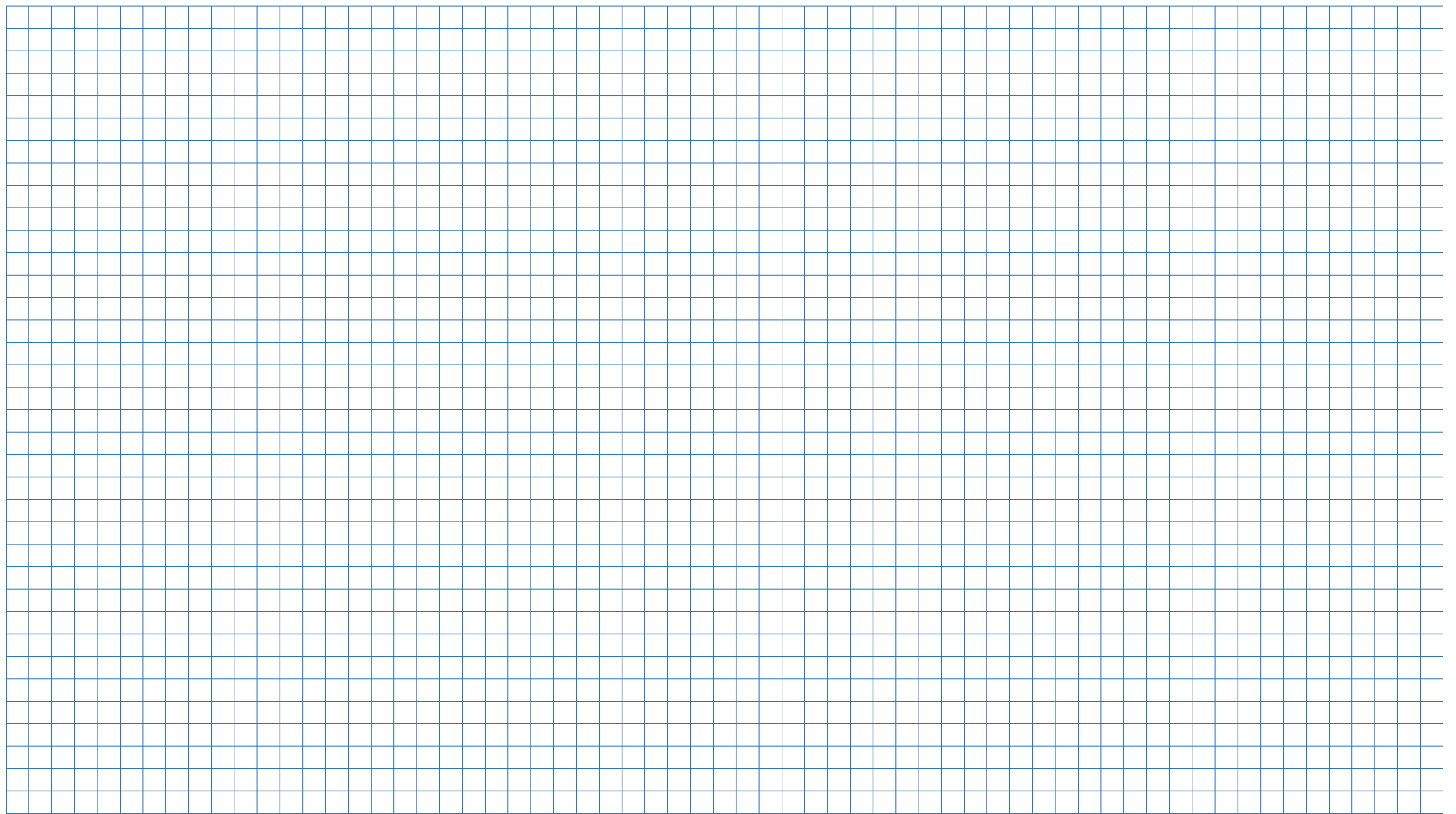 На ковзанці катались 25 дітей. 8 хлопчиків та 5 дівчаток пішли додому. Скільки дітей залишилось на ковзанці?
Б – 25 д.

П – ?, 8 хл. і 5 д.
З – ? д
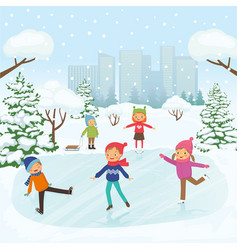 13 (д.) – пішли додому.
1)  8 + 5 =
2)  25 – 13 =
12 (д.)
Відповідь: 12 дітей залишилось.
Підручник.
Сторінка
57
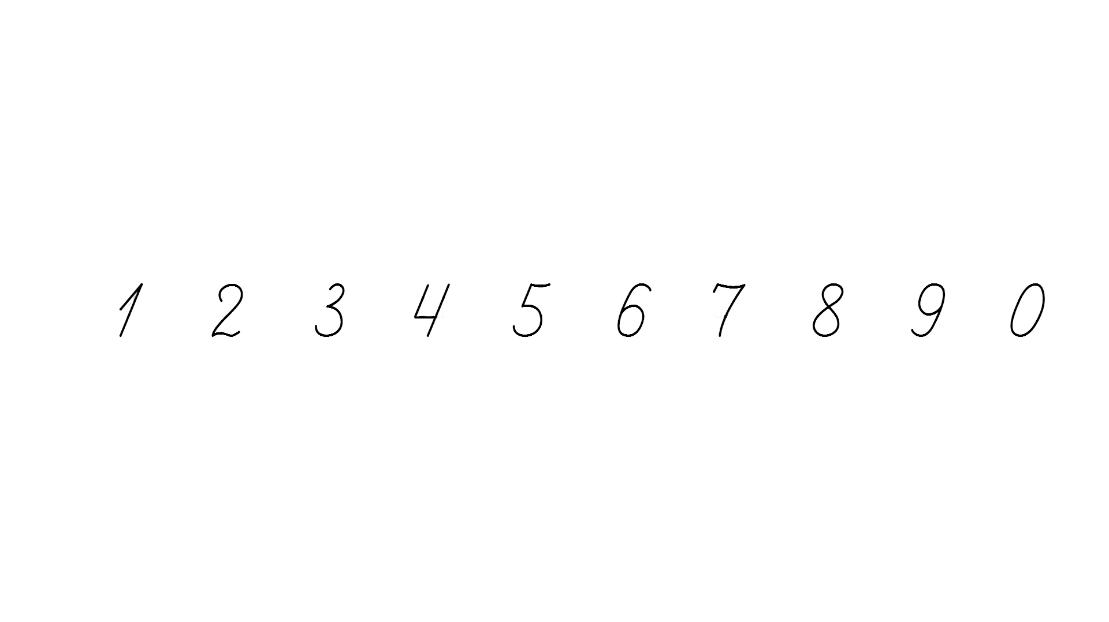 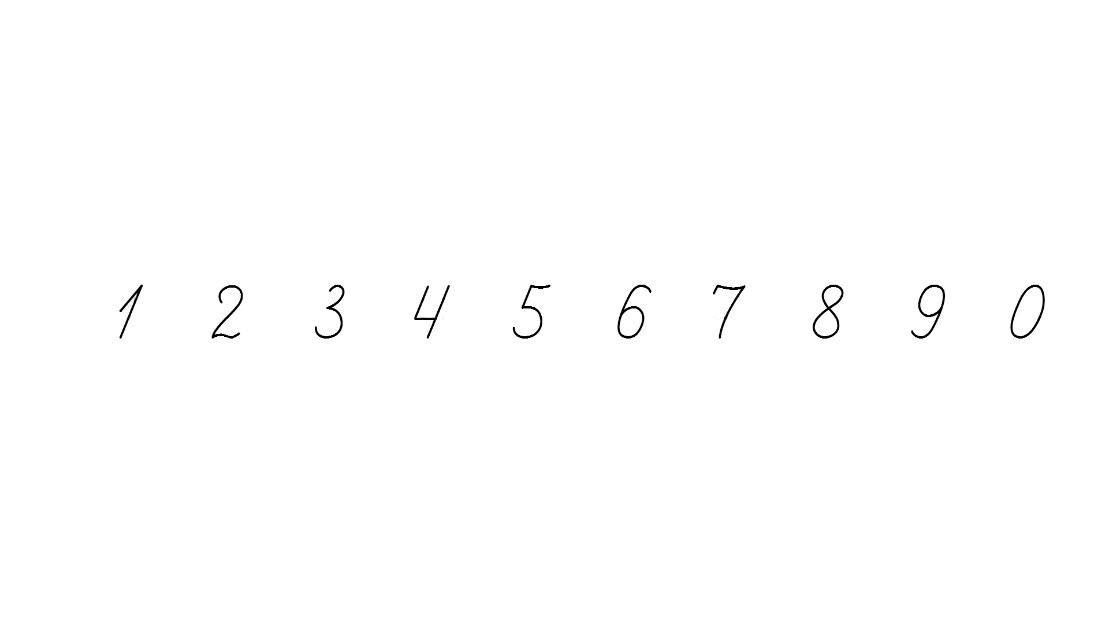 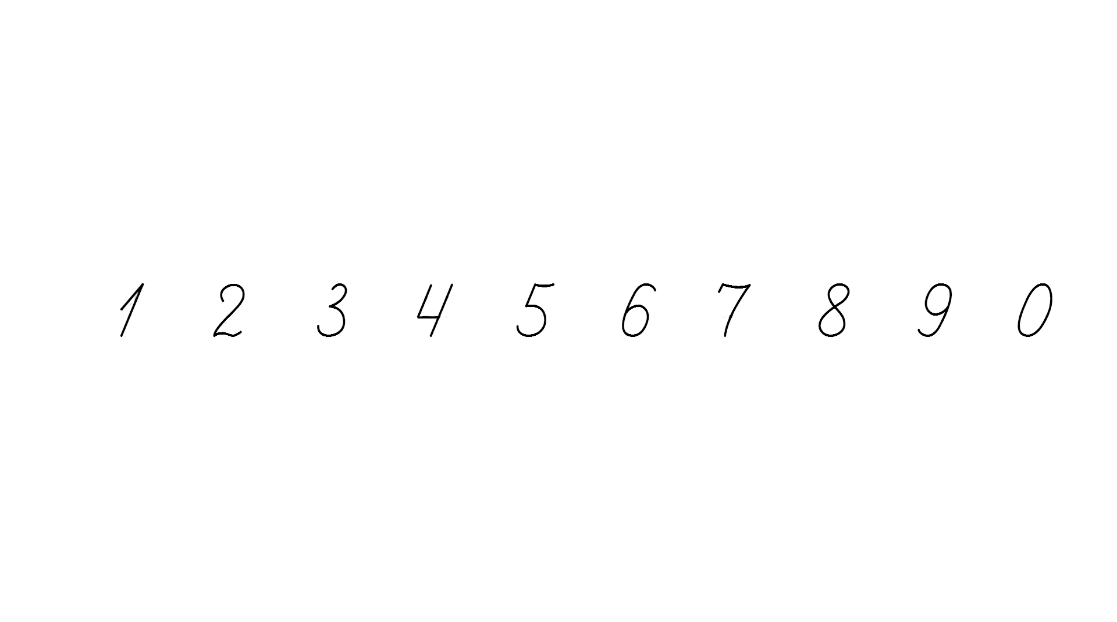 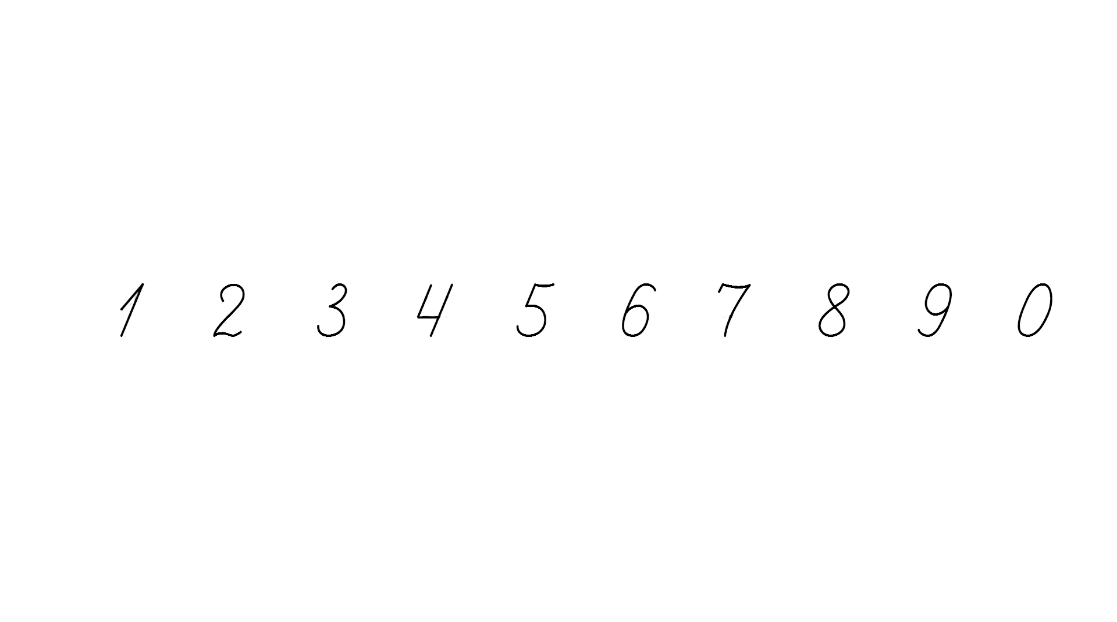 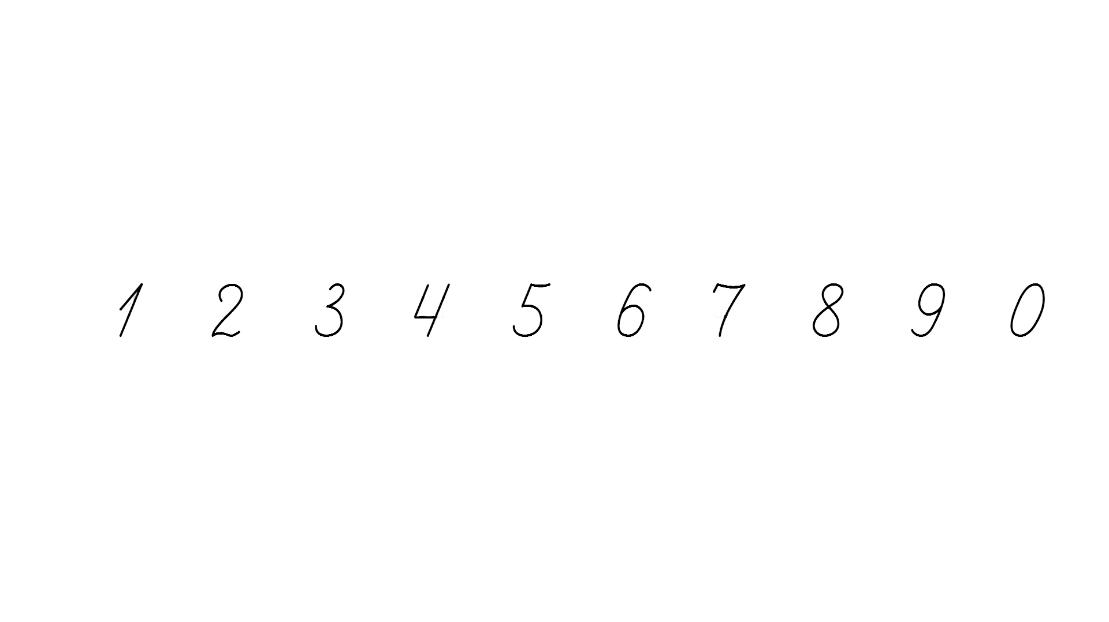 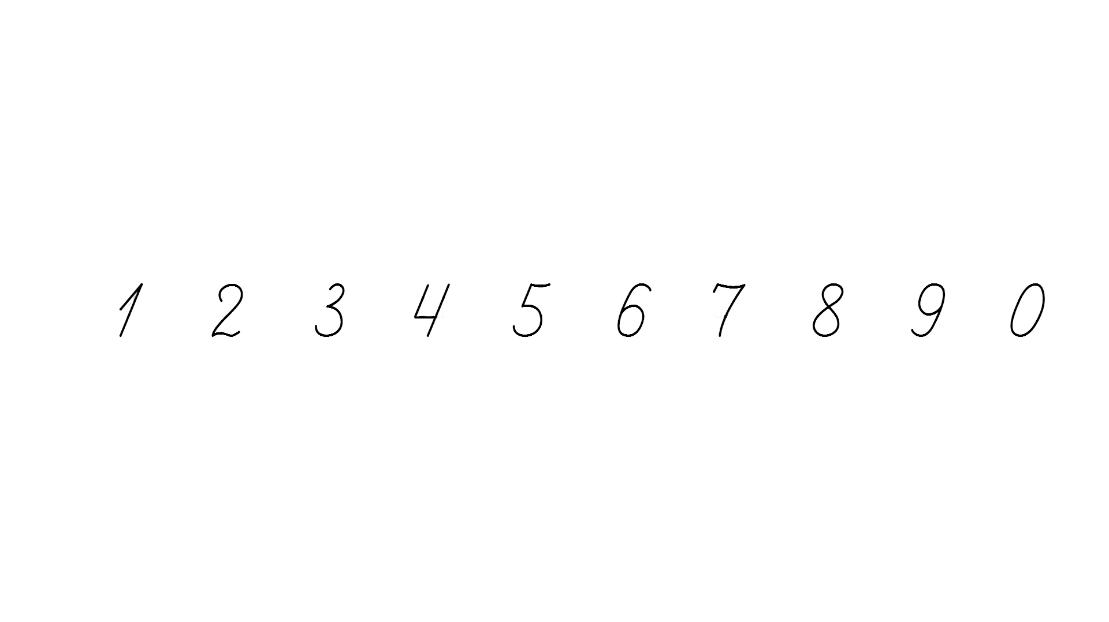 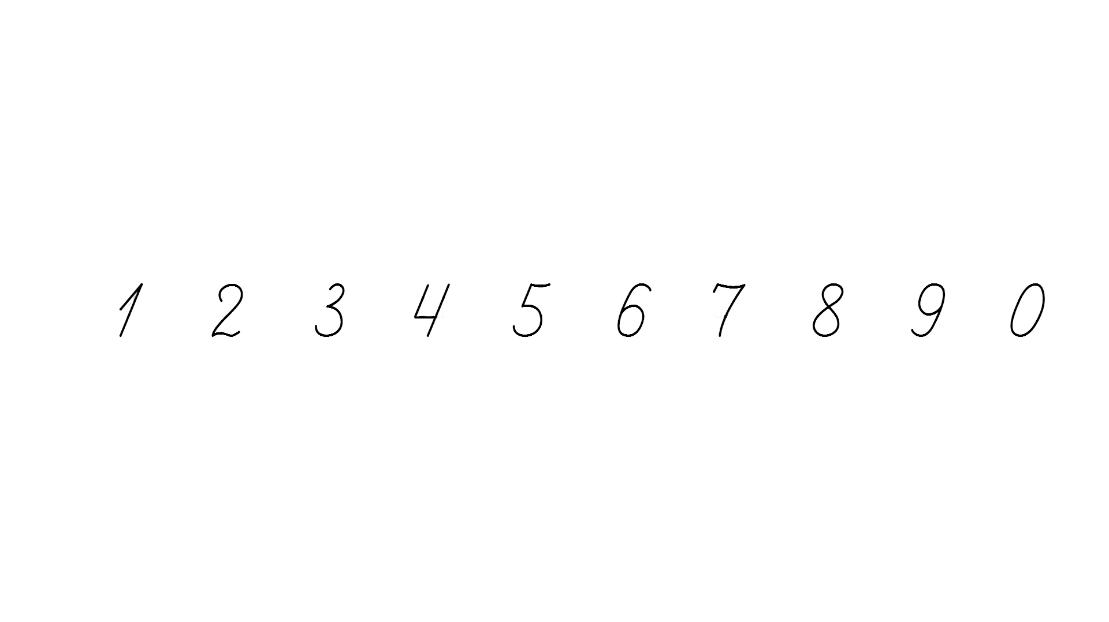 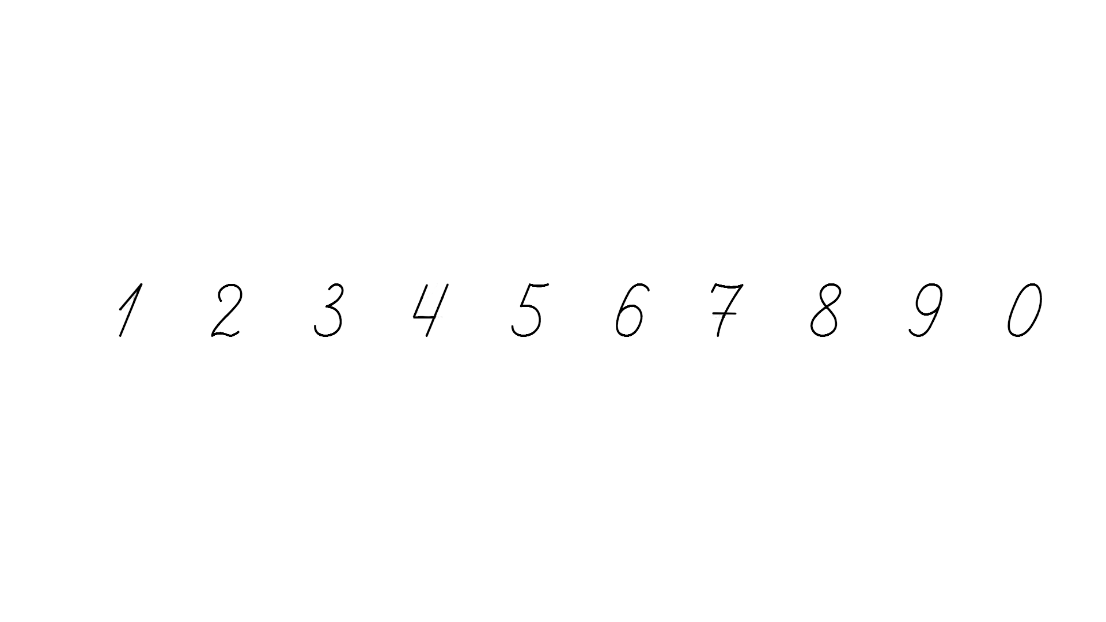 Розв’яжи задачу 330
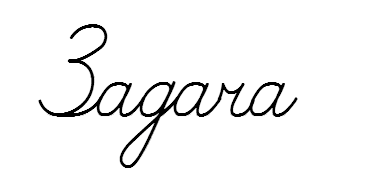 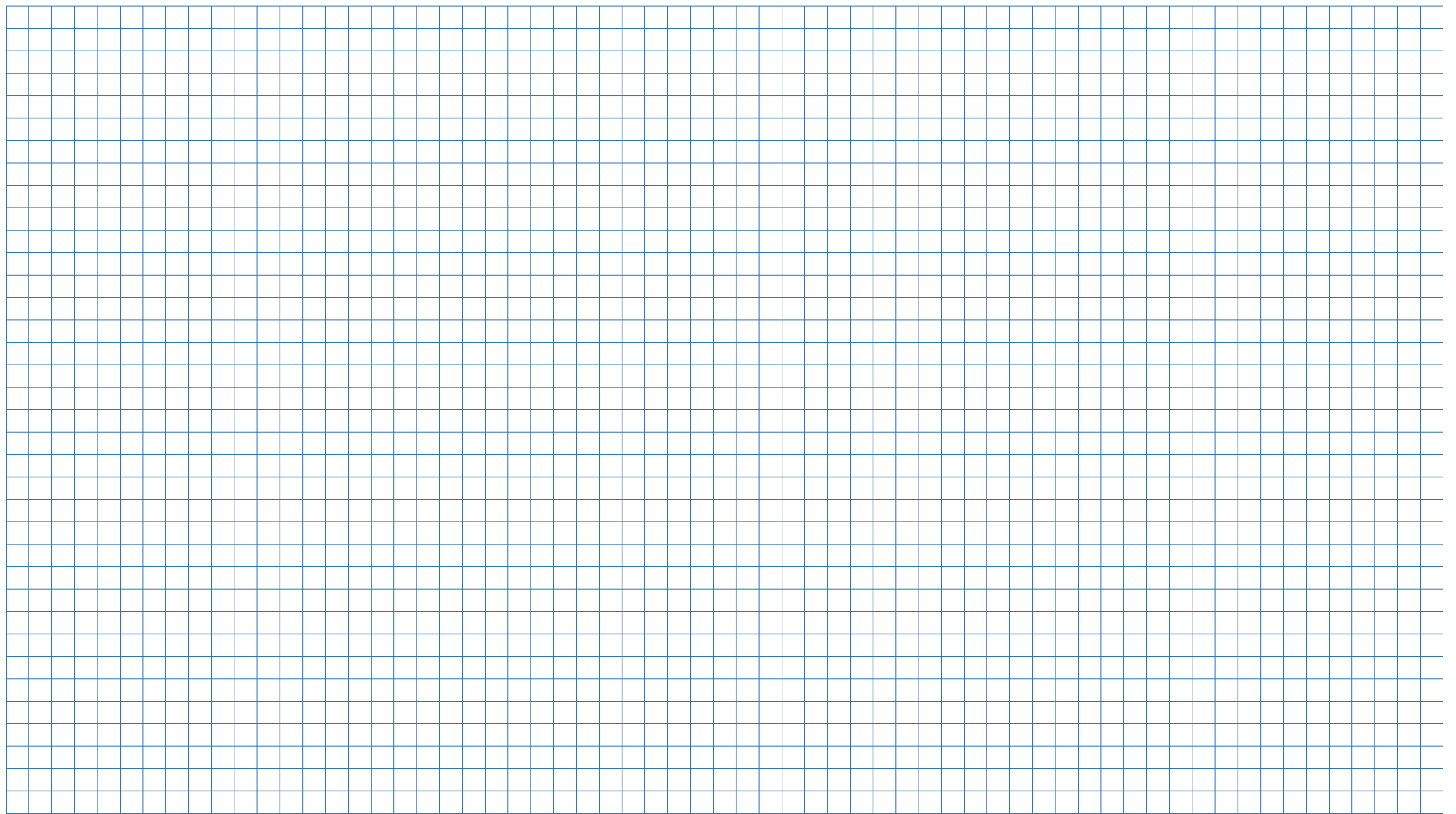 У Настусі 15 м’яких іграшок. Із них – 7 собак і 5 ведмедиків, а решта – слоники. Скільки слоників у Настусі?
С – 7 ігр.

В – 5 ігр.
Сл – ? ігр.
15 ігр.
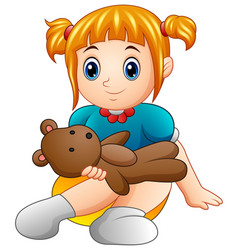 12 (ігр.) – собак і ведмедиків.
1)  7 + 5 =
2)  15 – 12 =
3 (сл.)
Відповідь: 3 слоника у Настусі.
Підручник.
Сторінка
57
Котру годину показує кожний годинник?
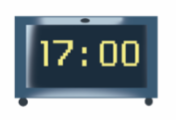 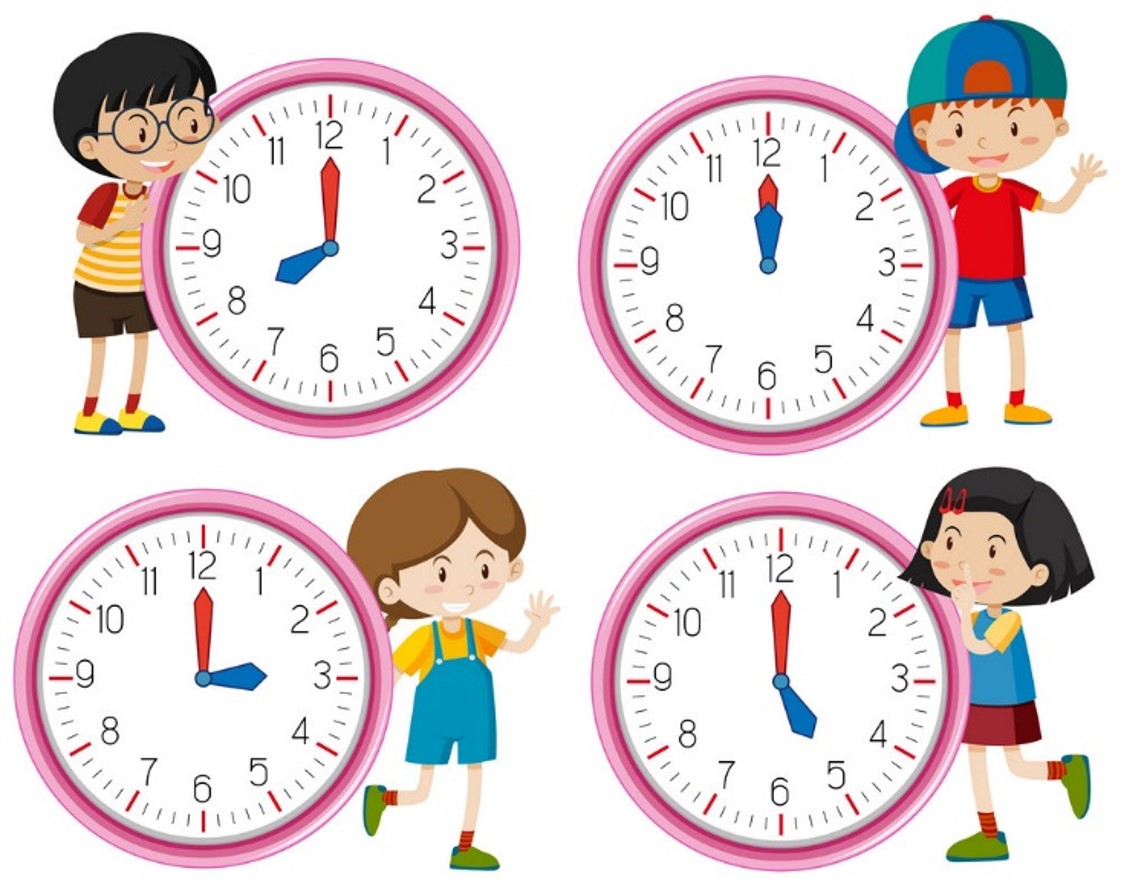 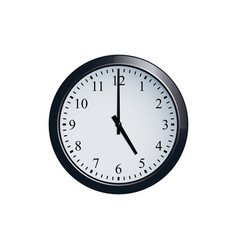 Підручник.
Сторінка
58
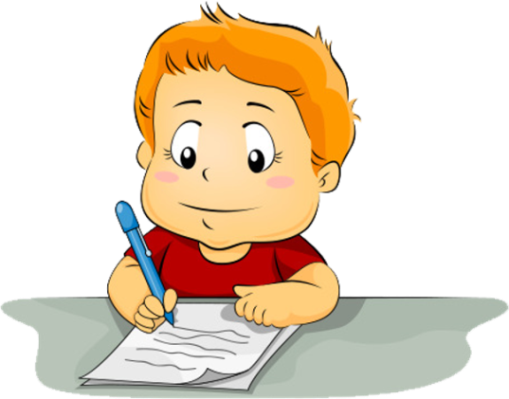 Робота в зошиті
1. Виконай додавання, скориставшись схемою.
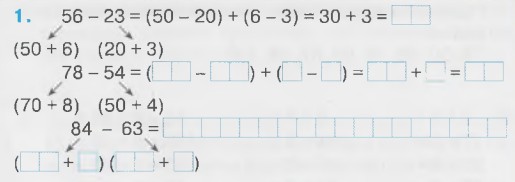 2. Обчисли
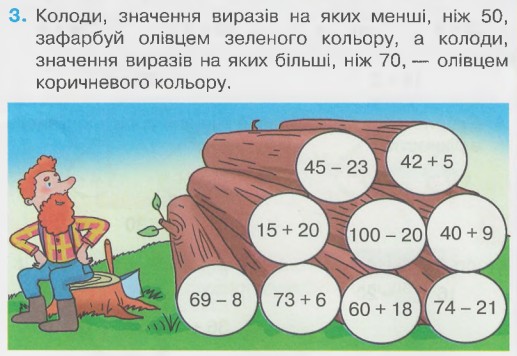 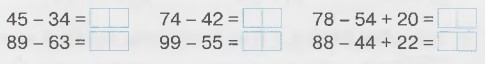 4. Розв’яжи задачу, скориставшись поданою схемою.
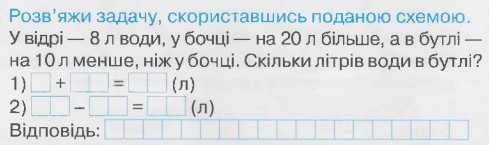 Сторінка
27
Рефлексія
Як ти відчуваєш, на скільки добре ти засвоїв/ла тему уроку? 
Вибери позначку відповідного кольору світлофора.
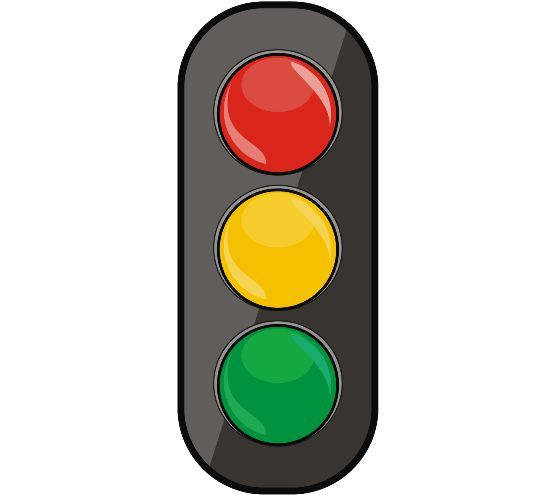 ЧЕРВОНИЙ  - Стоп! Мені потрібно вивчити це знову.
ЖОВТИЙ – Мені потрібна допомога
ЗЕЛЕНИЙ – Мені все зрозуміло
Для відкриття інтерактивного завдання натисніть на помаранчевий прямокутник
Відкрити онлайнове інтерактивне завдання